Regional Organization -How to Get to 100 Angels Regions
The mission needs to be very specific
IMPROVE & MAINTAIN THE QUALITY OF EXISTING STROKE CENTERS
HAVE ENOUGH STROKE-READY HOSPITALS TO COVER THE POPULATION
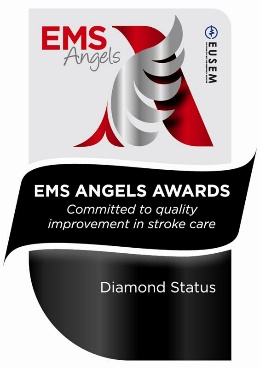 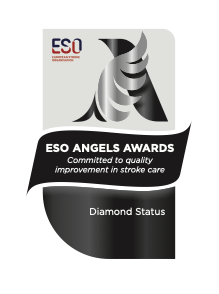 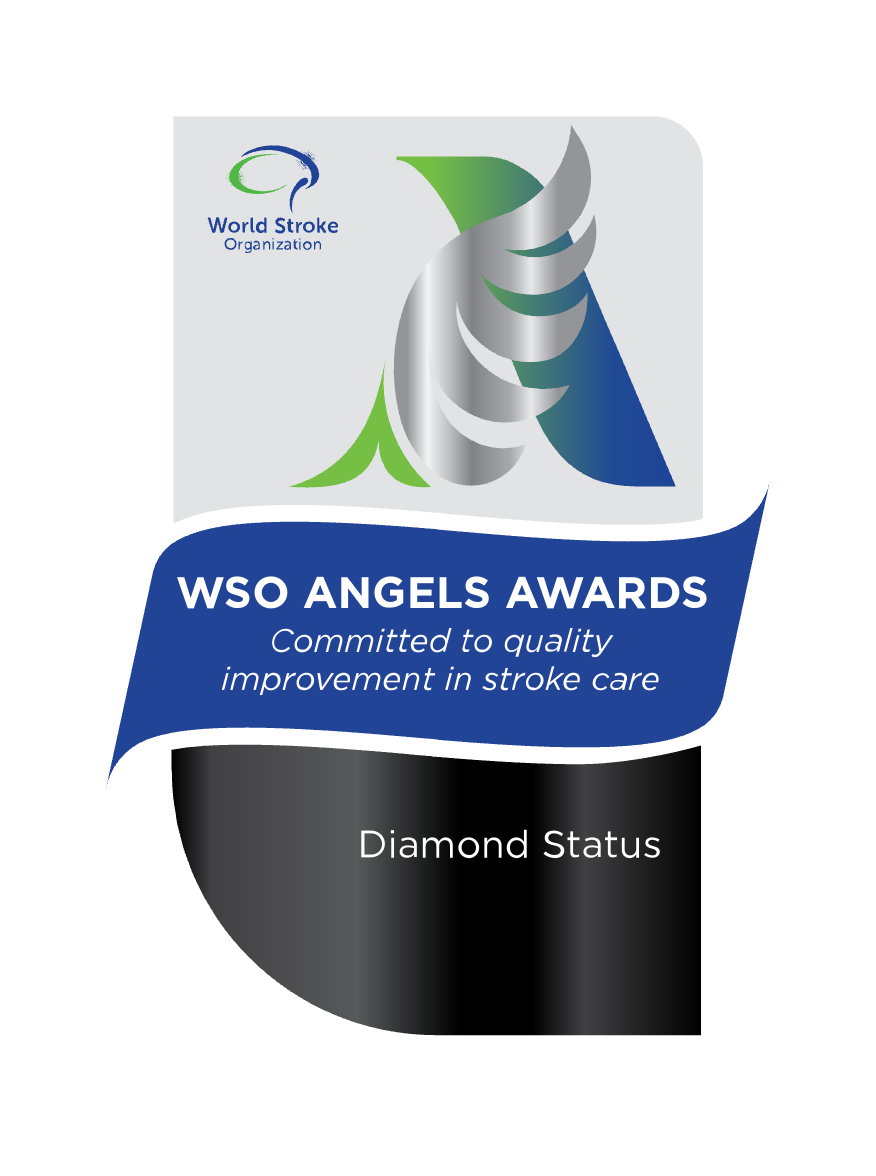 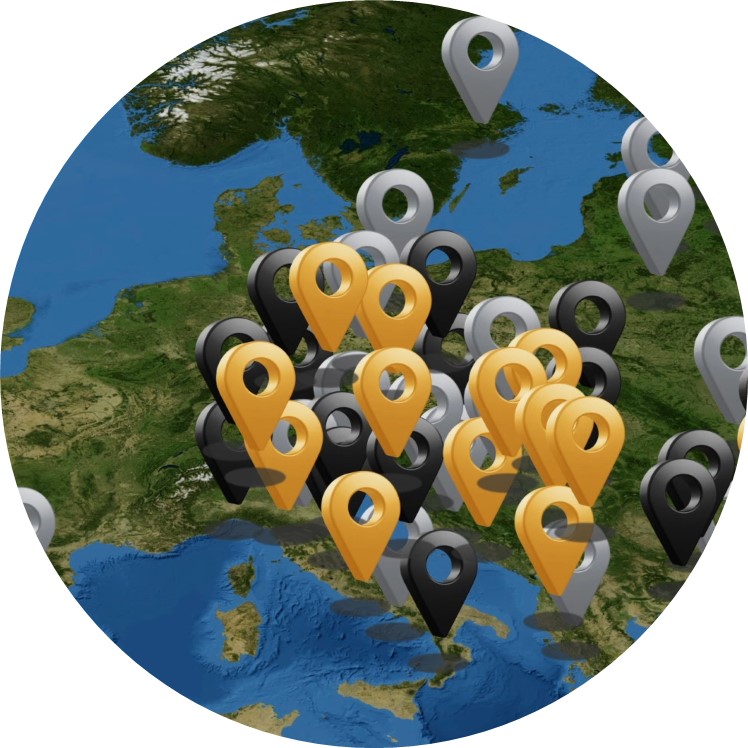 Stroke care is a chain that needs a regional approach
7
4
5
3
1
2
DETECTION / EMS 
ACTIVATION
DISPATCH/DELIVERY
REHABTRANSFERS
ED ADMISSION/
DATA COLLECTION
REPERFUSION
DECISION
ADMISSION TO STROKE UNIT
TRANSFER FOR EVT
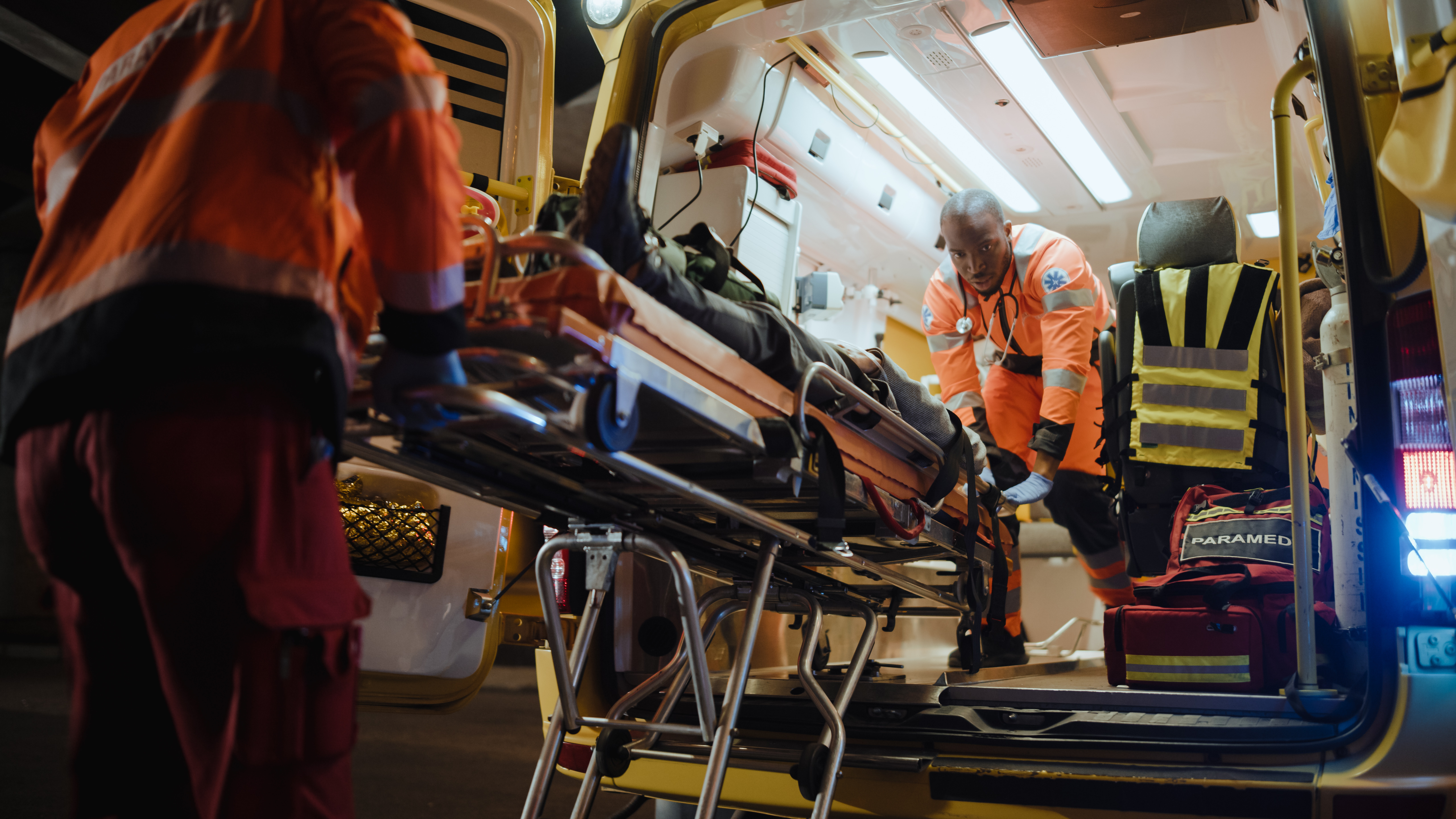 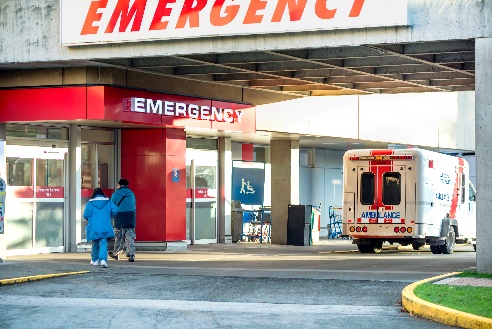 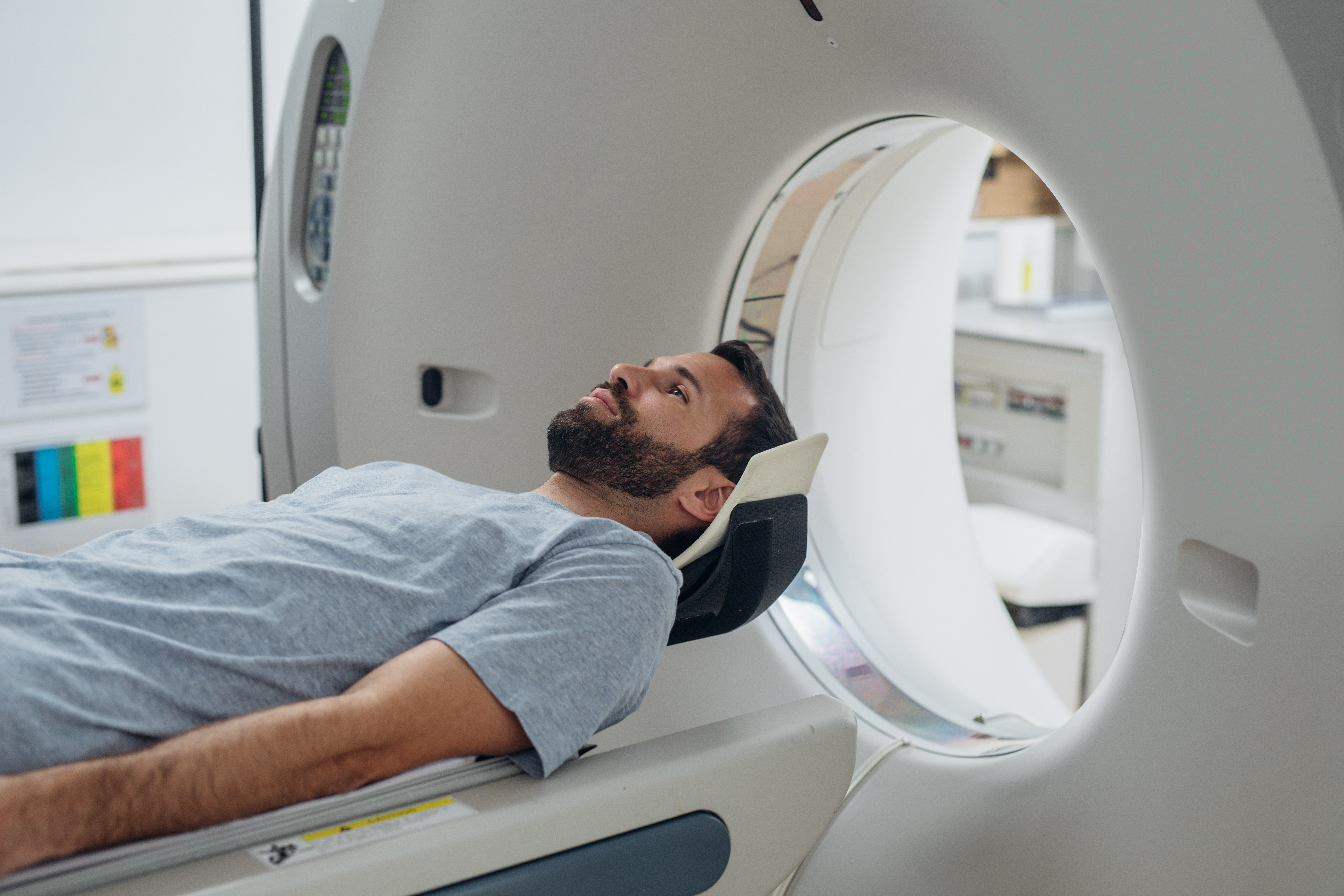 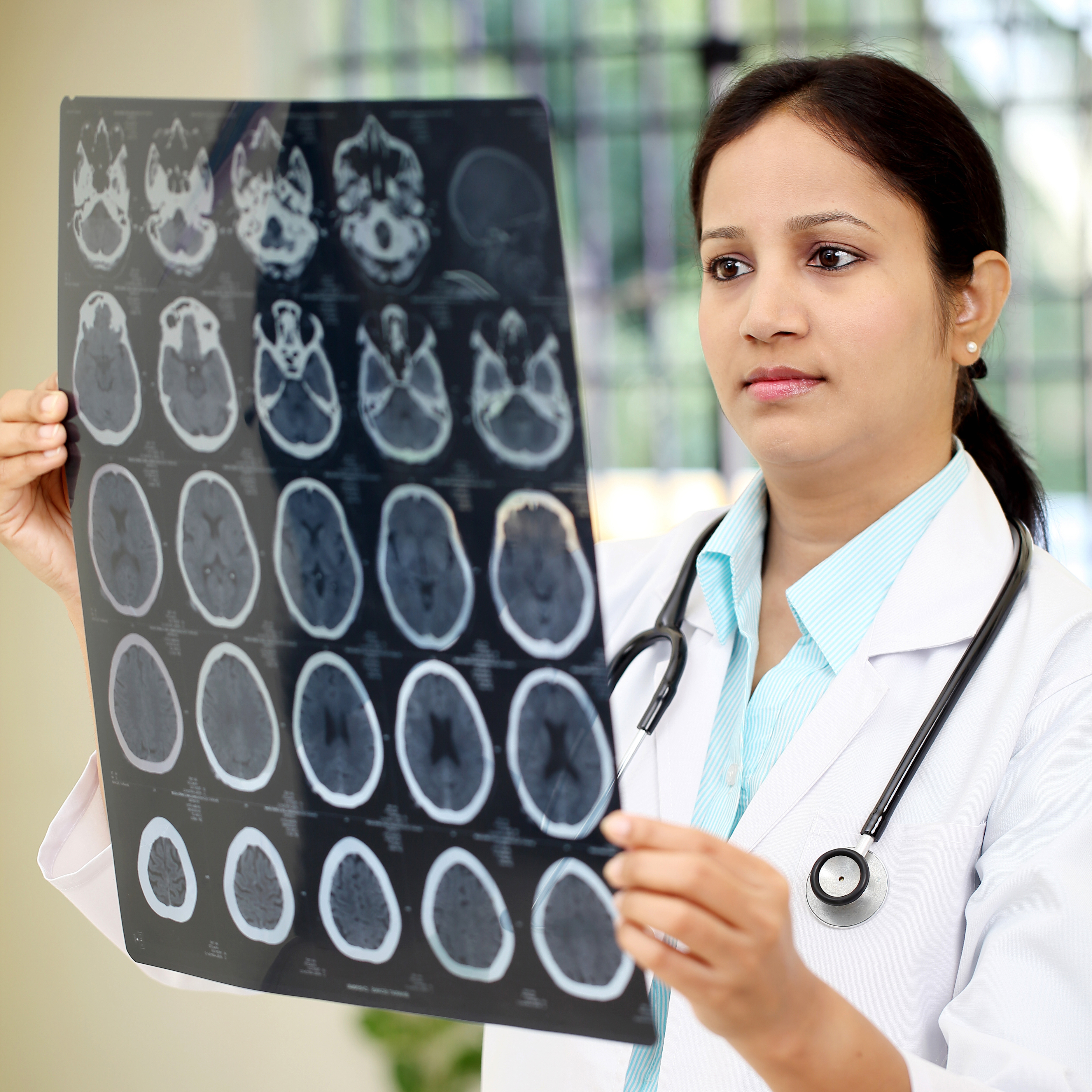 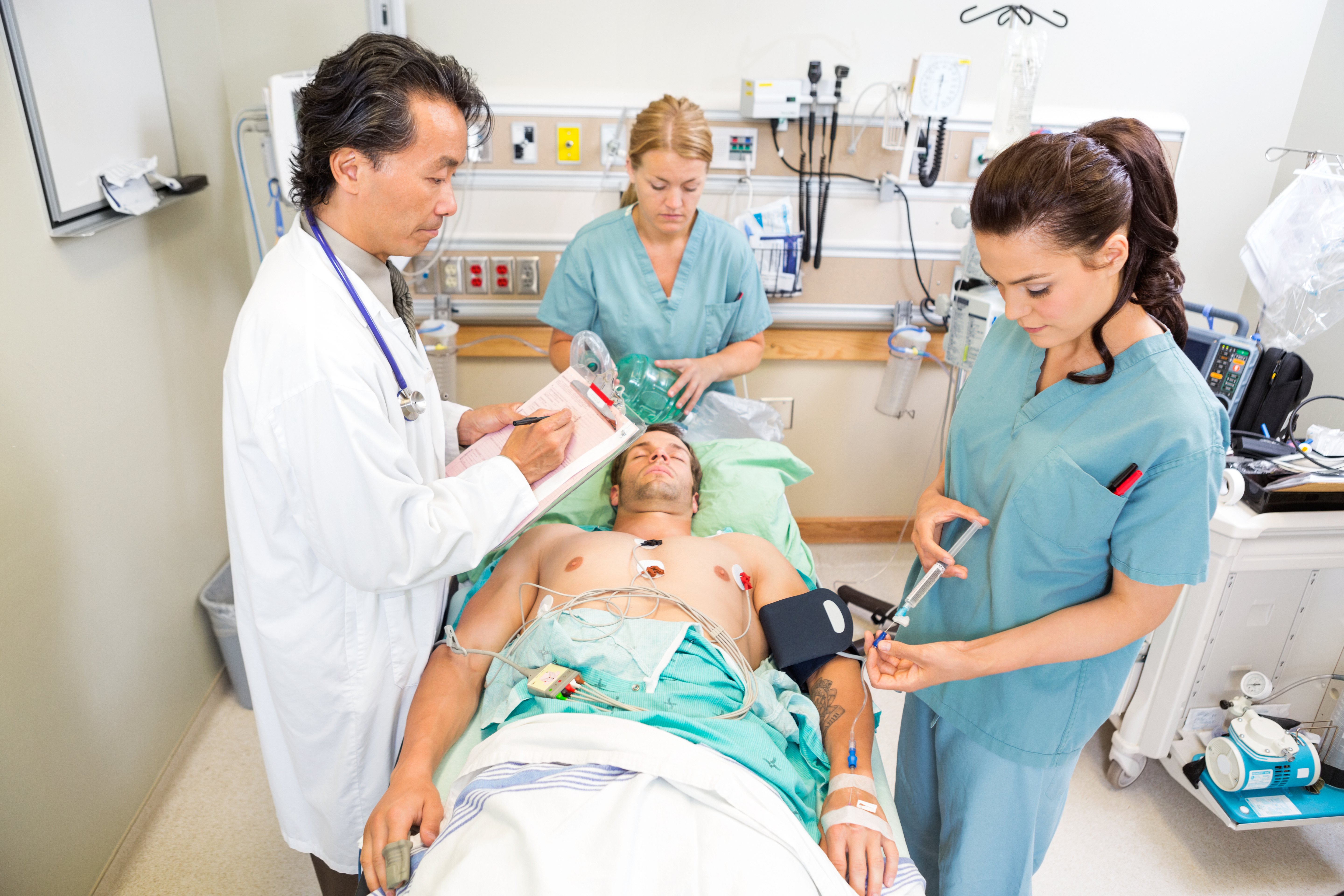 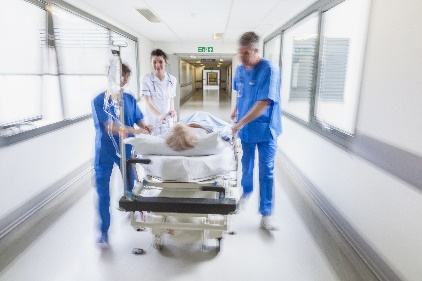 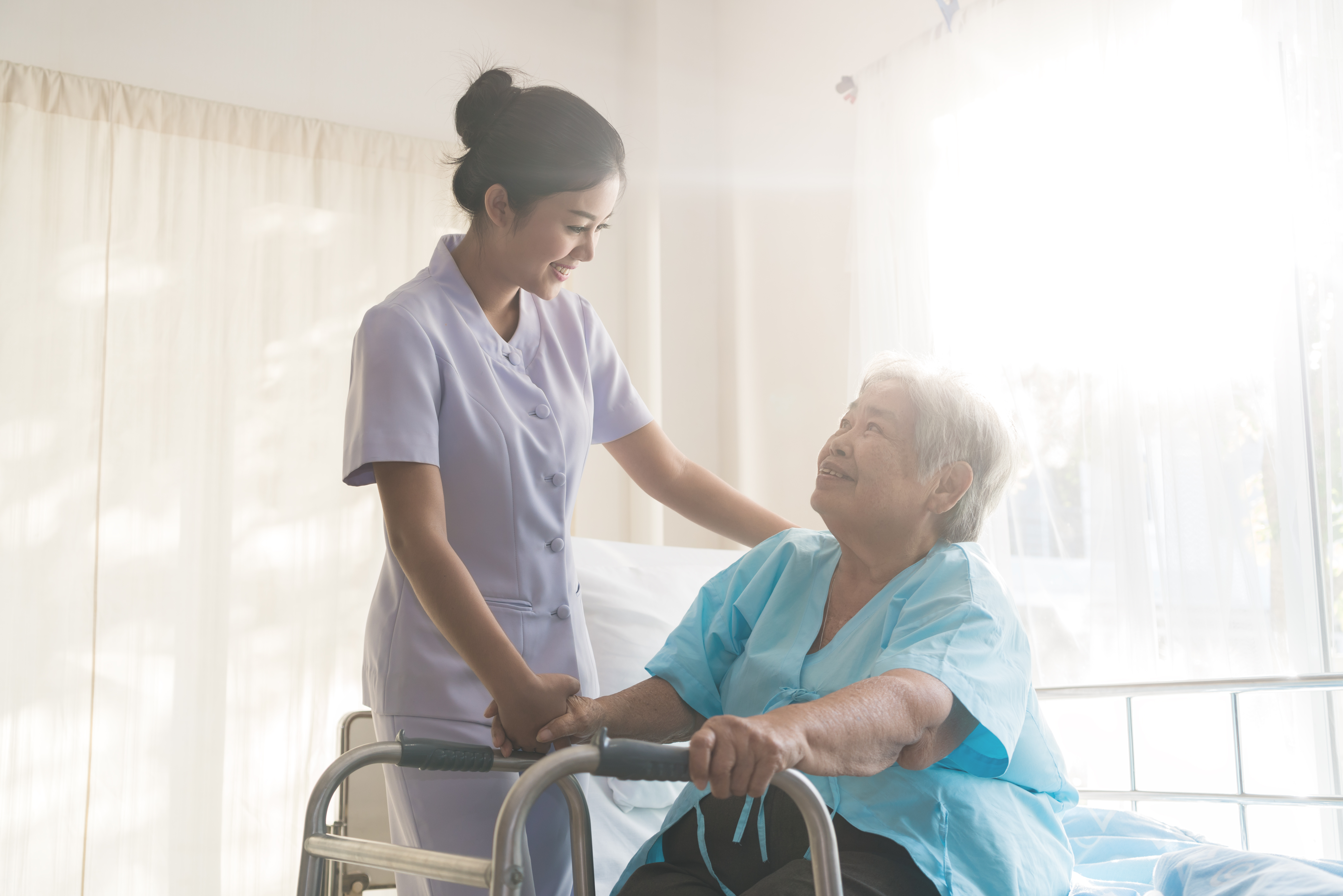 6
Four pillars of stroke excellence – becoming an Angels Region!
STROKE EXCELLENCE
SC COVERAGE
SC PERFORMANCE
EMS
AWARENESS
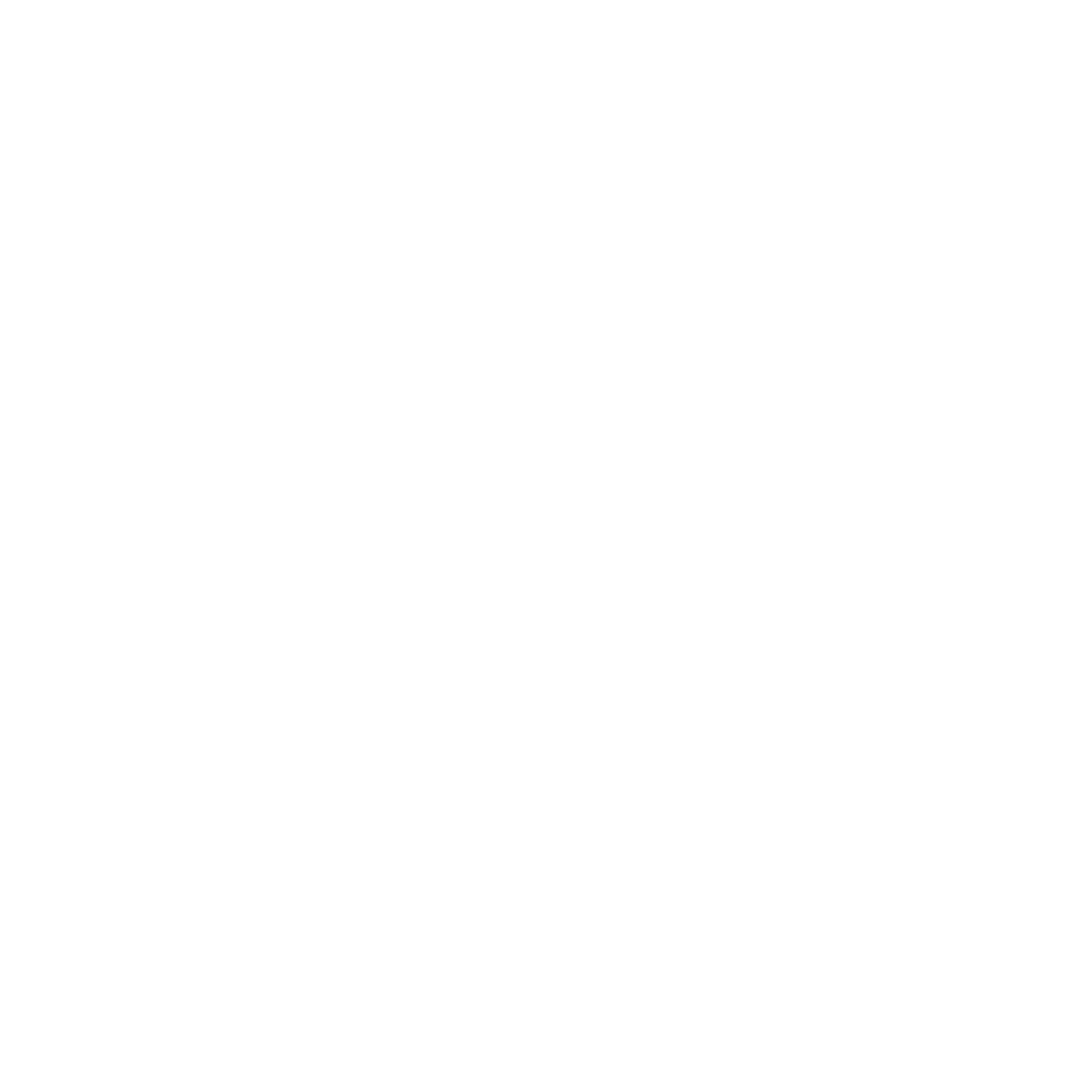 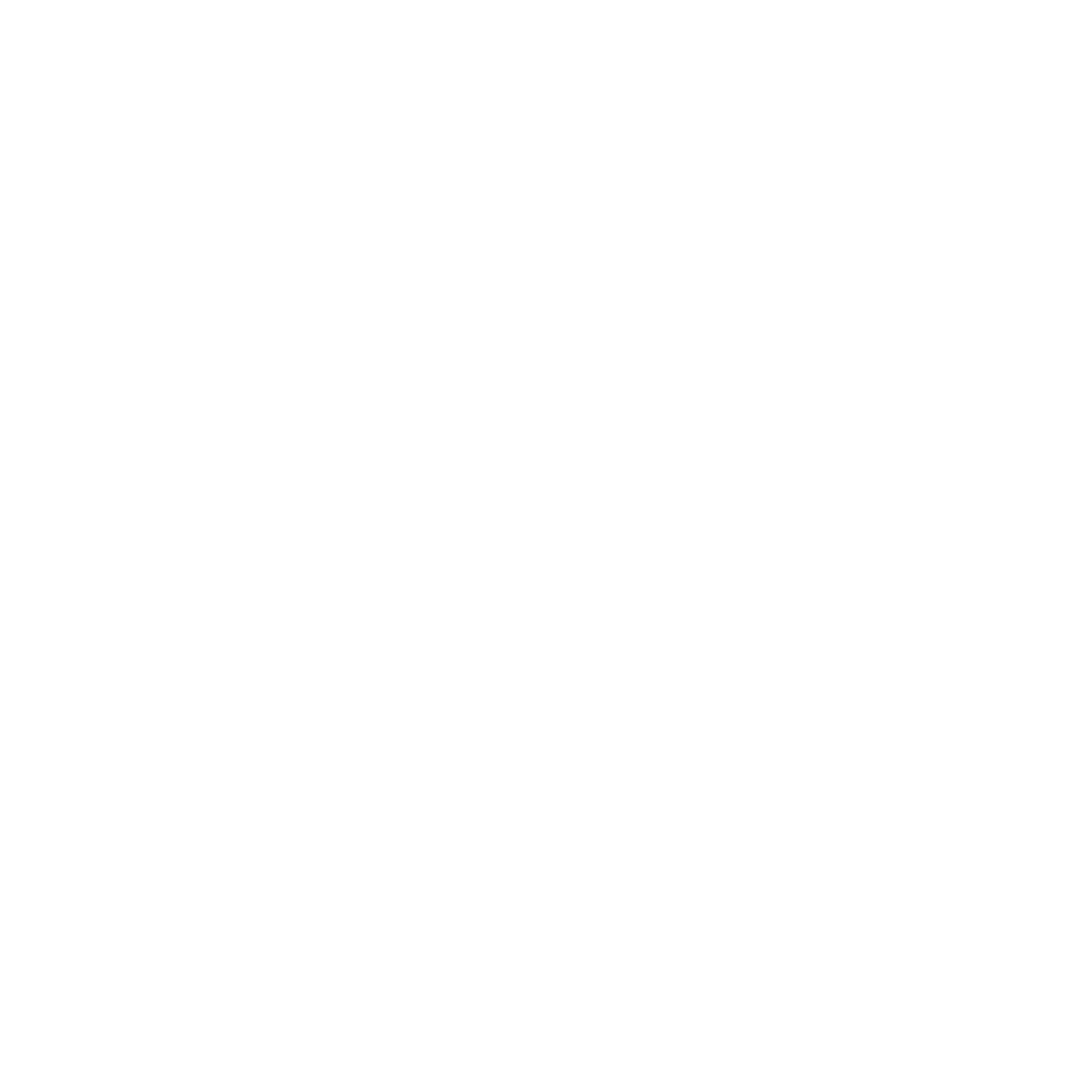 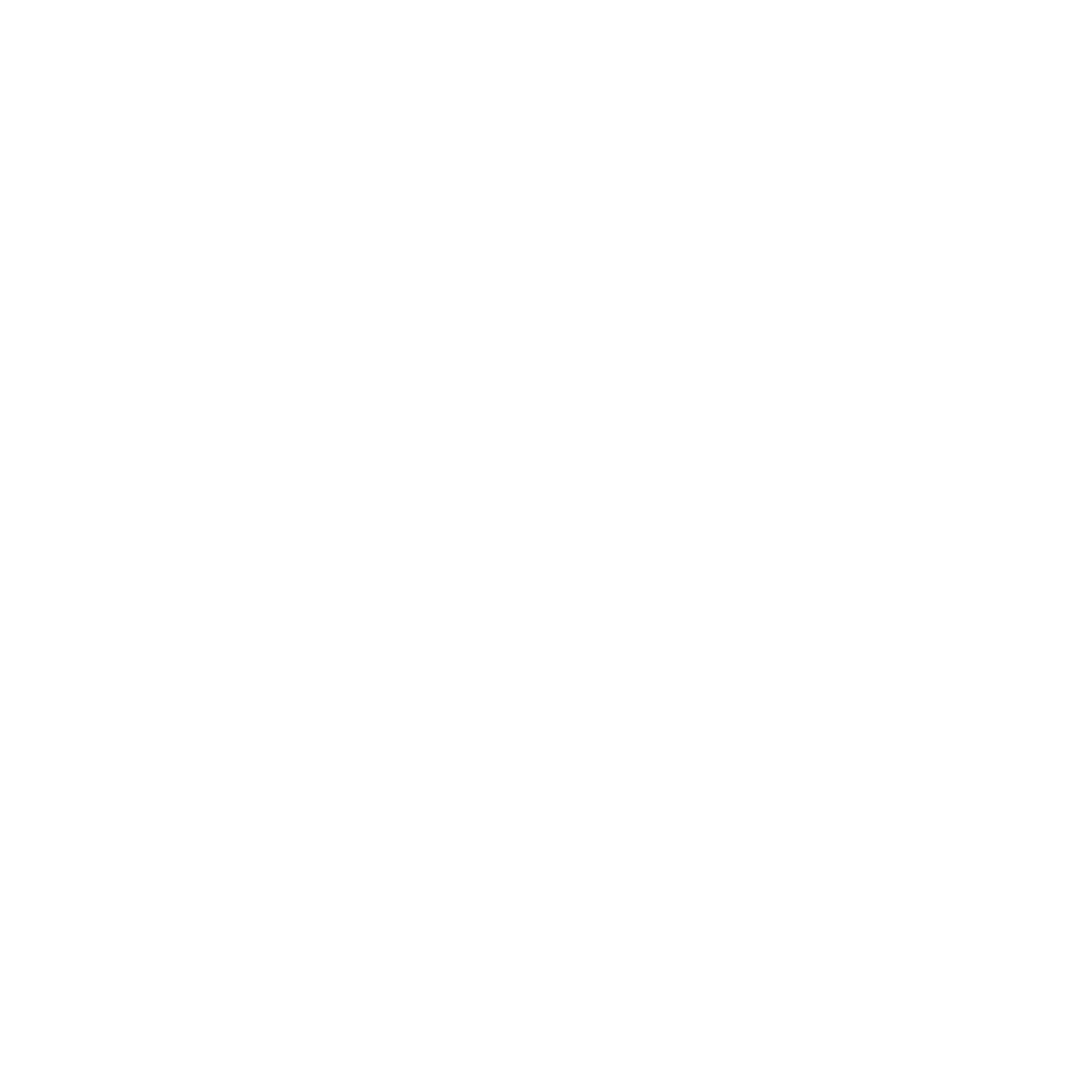 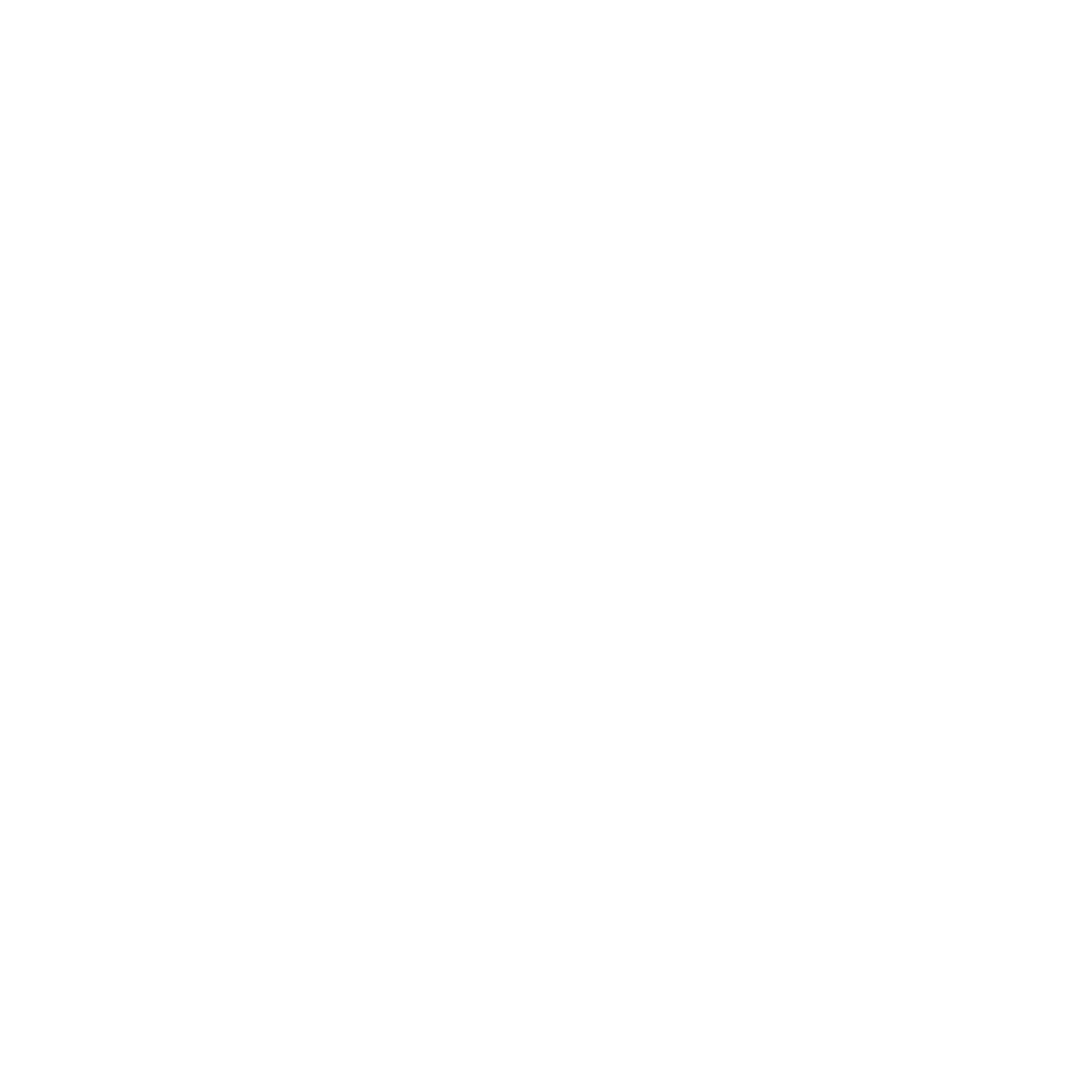 ≥80% hospital coverage
All EMS in region have GOLD
Sufficient coverage with FAST Heroes
All SC in region have GOLD
SC – Stroke Center
Join THE MOVEMENT
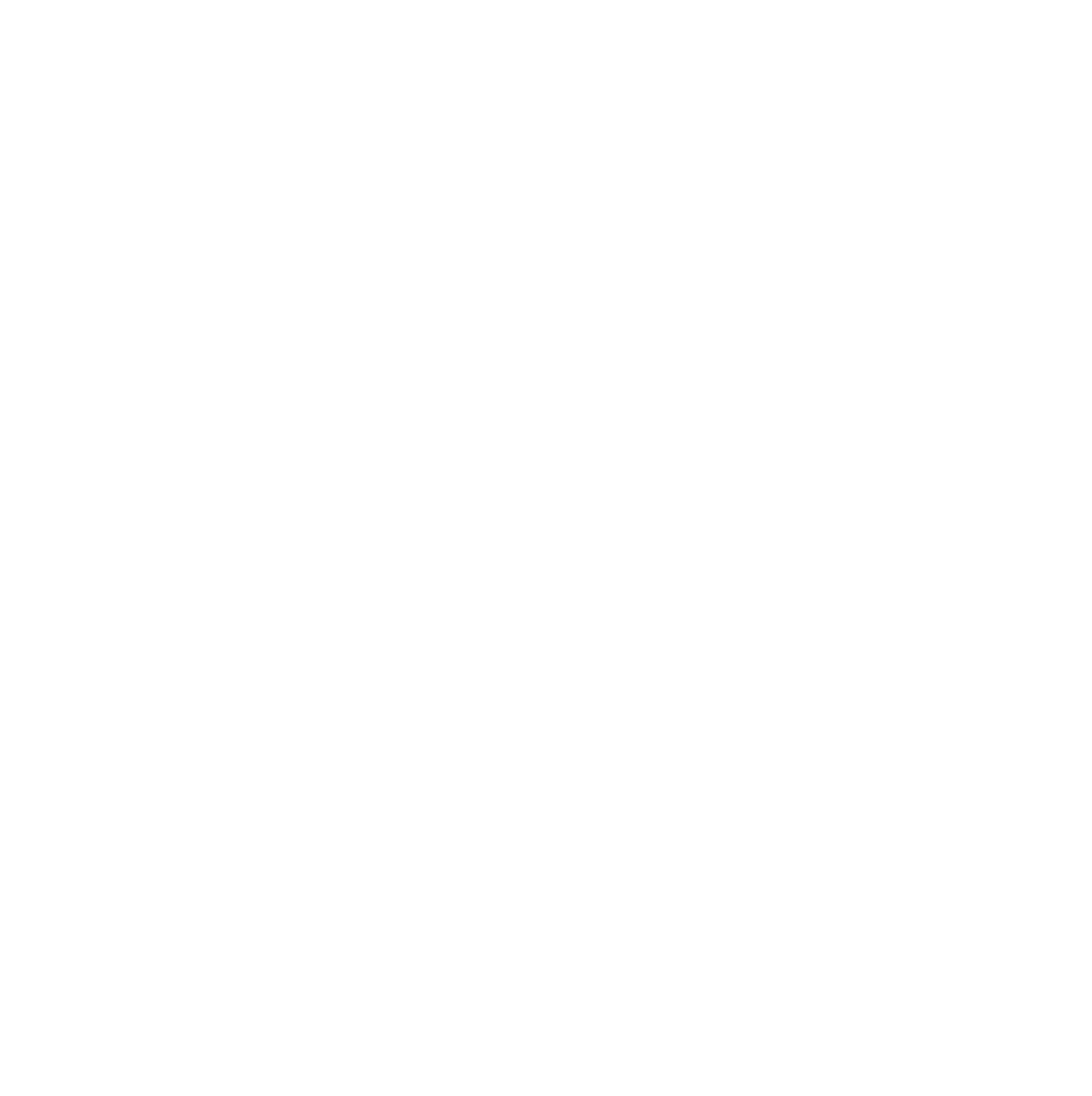 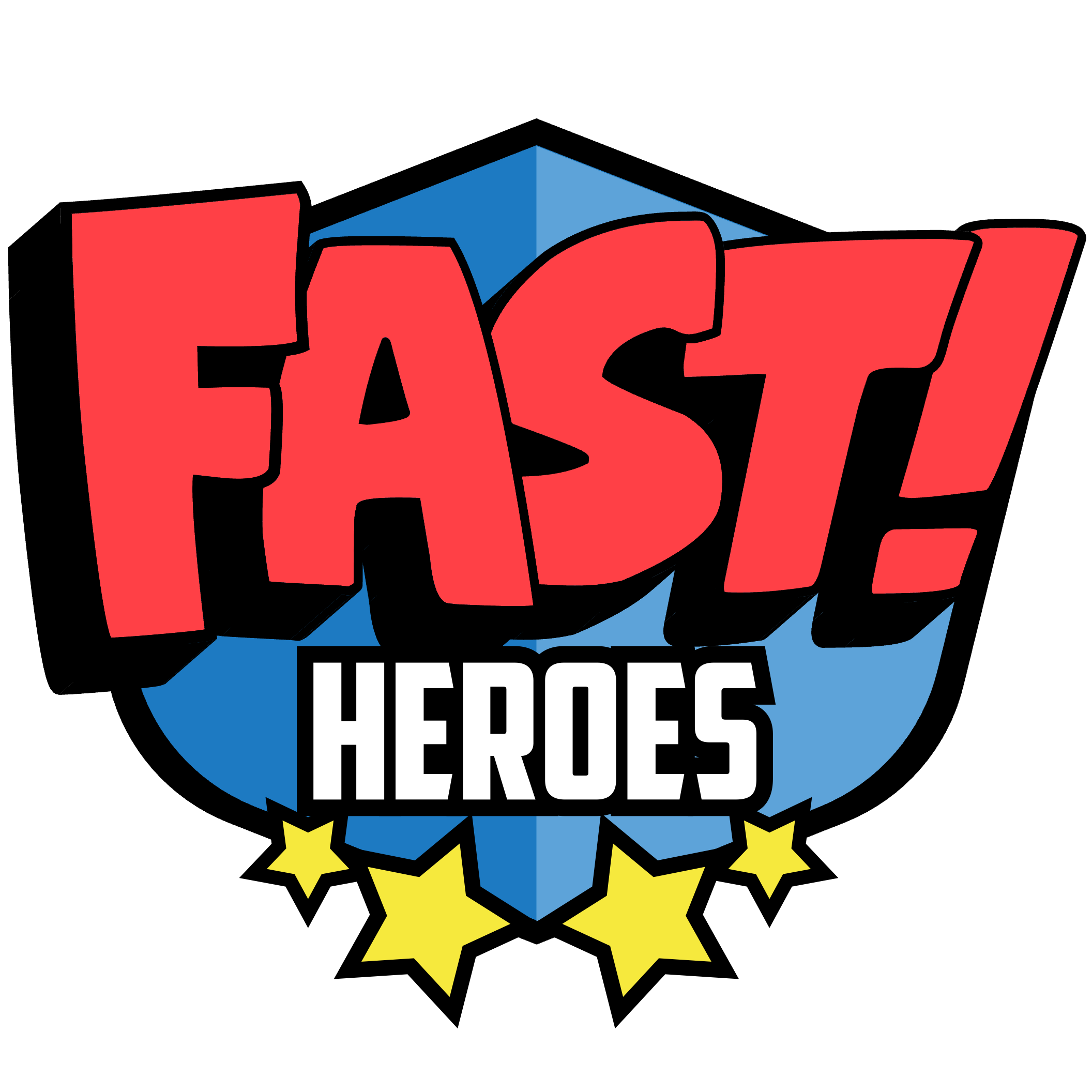 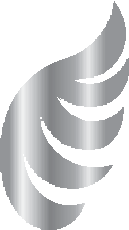 Implementation of awareness campaign
Achieve gold status in the EMS Angels Awards
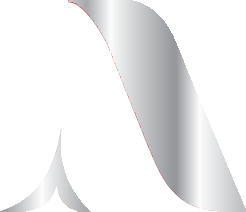 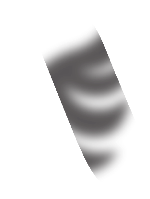 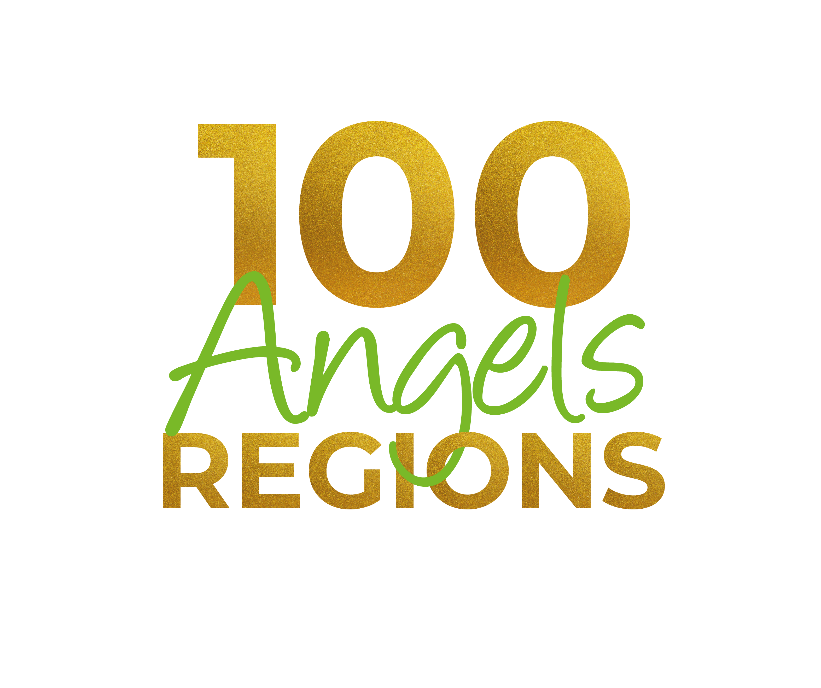 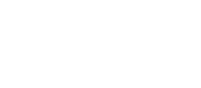 Get all hospitals to gold in the ESO/WSO Angels Awards
Have enough stroke-readyhospitals
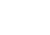 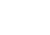 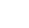 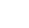 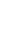 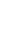 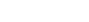 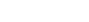 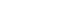 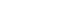 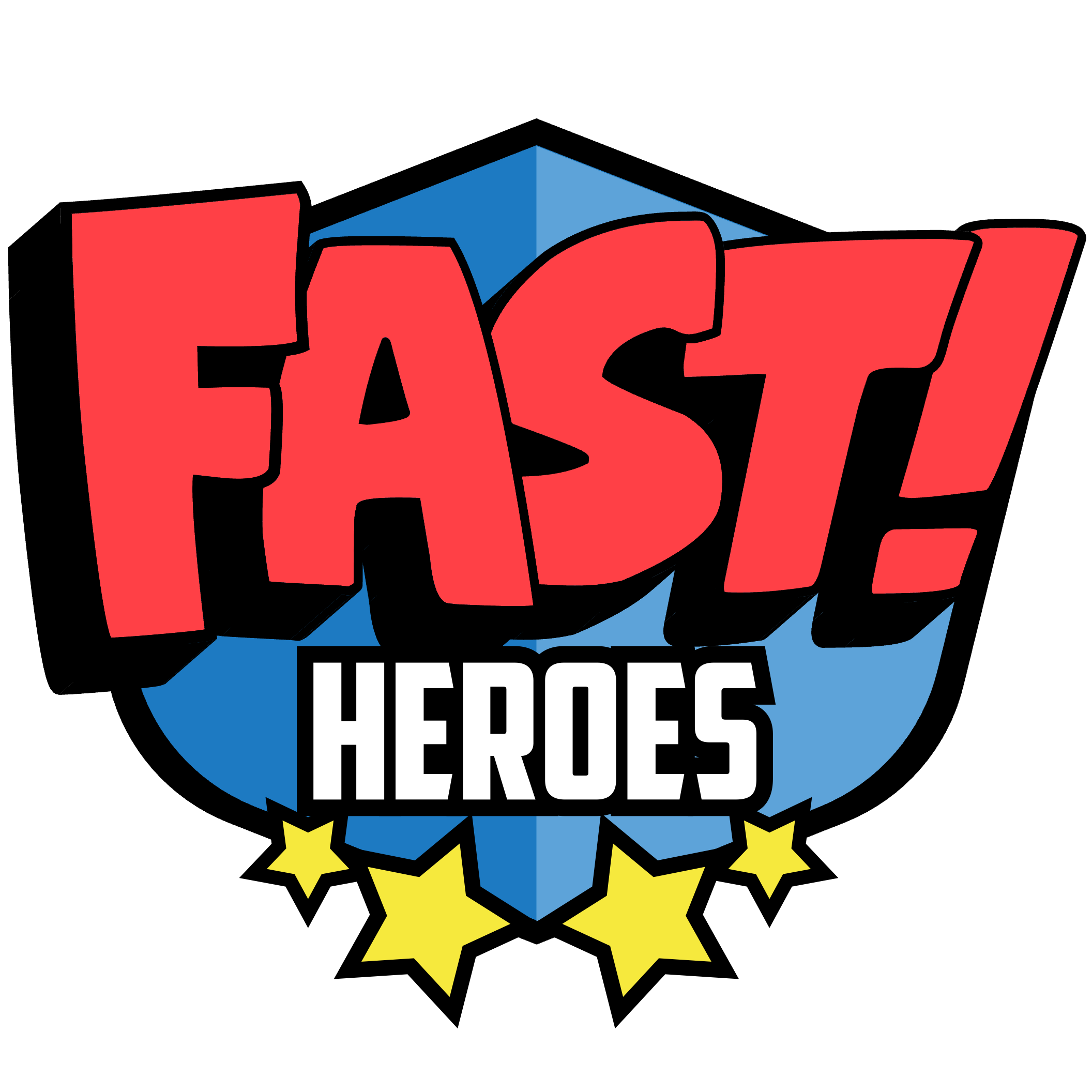 ANGELS REGION
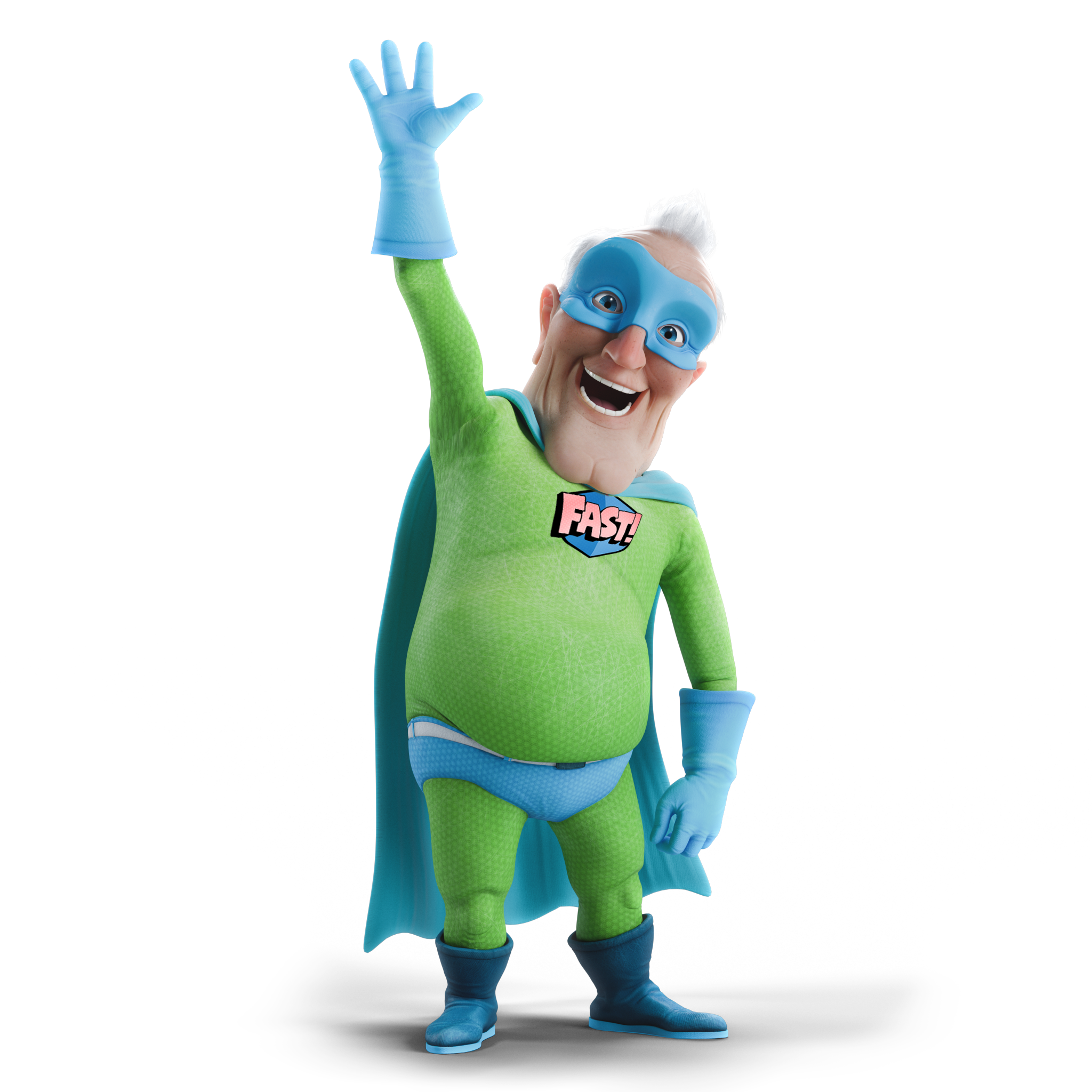 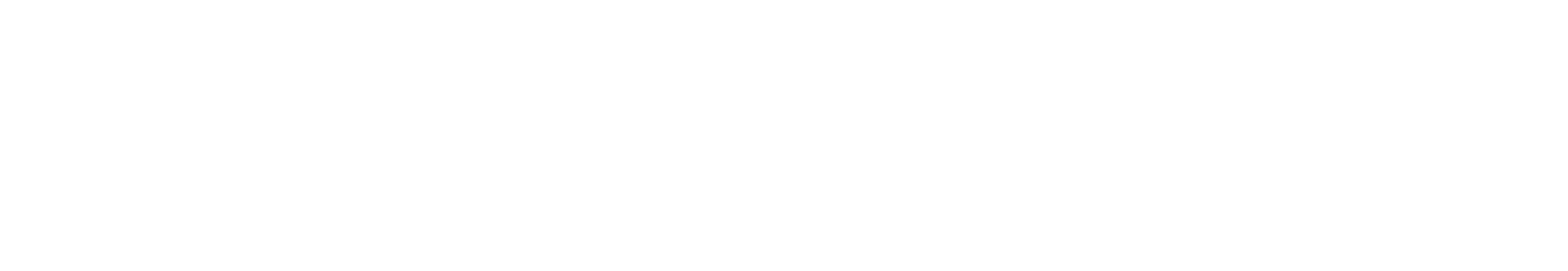 Reach awareness education target
Awareness education must meet an agreed target* for FAST Heroes implementation** in elementary schools in the region.
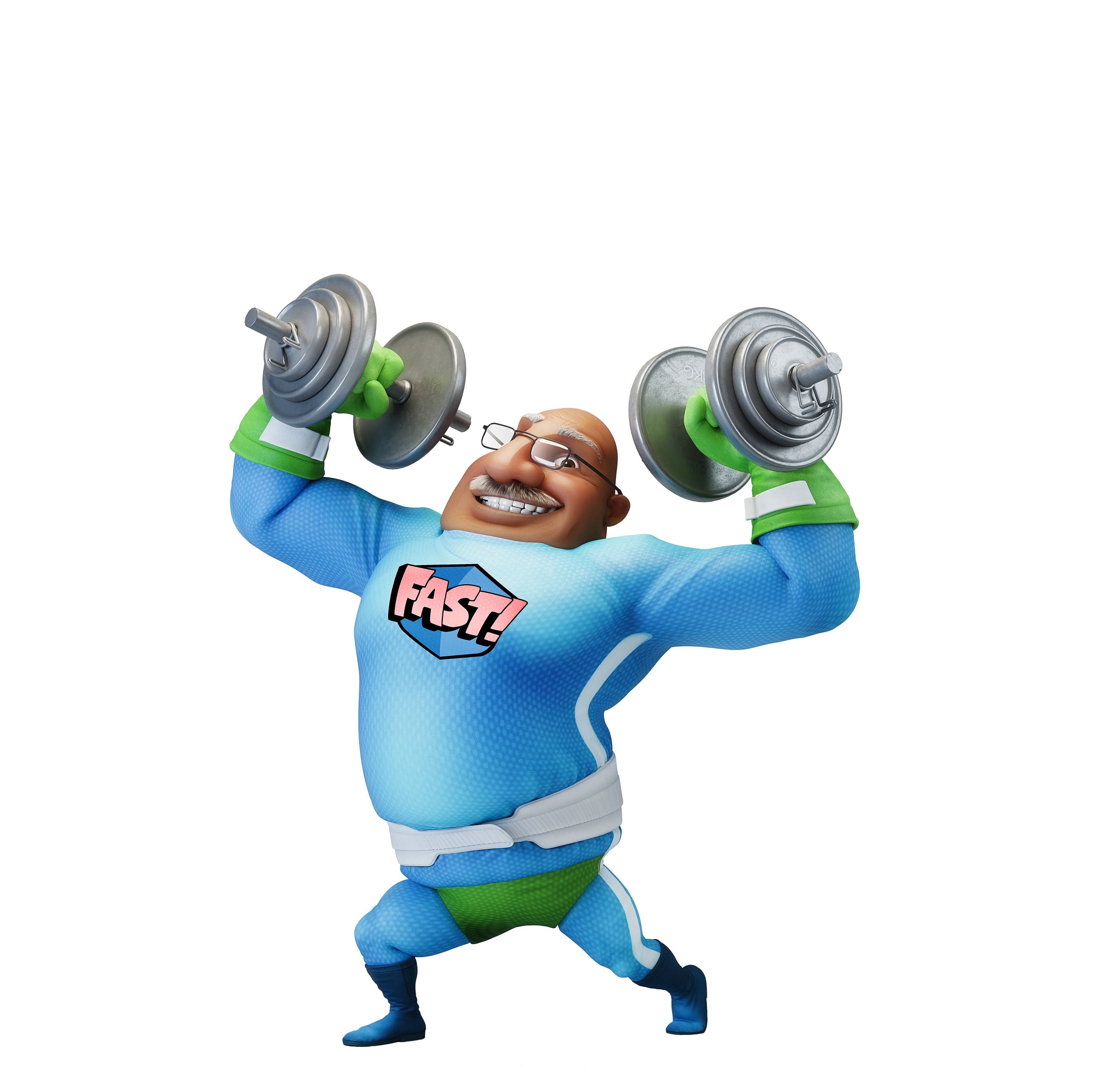 Tips for implementation…
Involve local authorities responsible for health andeducation
Collaborate with local patient
support organizations to reach moreschools
Ask hospitals and EMS to helpget more schools involved
Work with FAST Heroes agencies (where available) to register schools and train teachers
* The number of FAST Heroes participants required for Angels Region status is 0,5 of stroke incidence in the region.
** Other awareness programs may qualify for this target. These will be evaluated on a case by case basis.
Award level criteria
ANGELS REGION
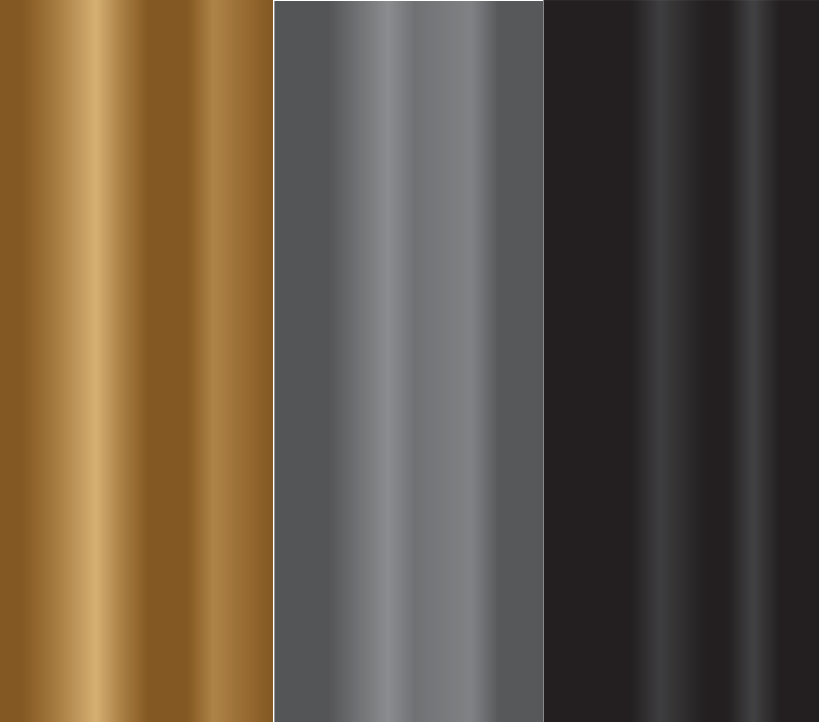 Achieve at least
status
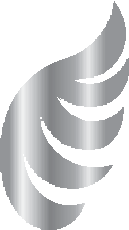 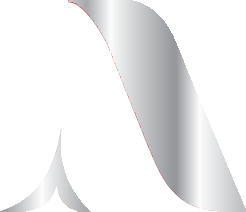 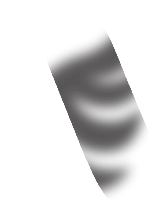 in the EMS Angels Awards
EMS companies must capture patient data in RES-Q and meet the criteria for gold status in the EMS Angels Awards.
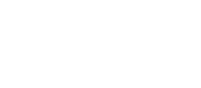 To be eligible EMS services must…
Have a formal
stroke protocol
Offer an annual stroke education program
Make use of specific stroke scale
Submit data for at least 30 consecutive stroke patients per quarter
ANGELS REGION
ANGELS REGION
Reach targets for hospital
Reach targets for hospital
Reach the optimal number of stroke-ready hospitals for the region as determined by population and geography and agreed with the regional coordinator.
All hospitals in the stroke network must meet the criteria for gold status in the WSO/ESO Angels Awards. Hospital data must be captured in RES-Q or SITS.
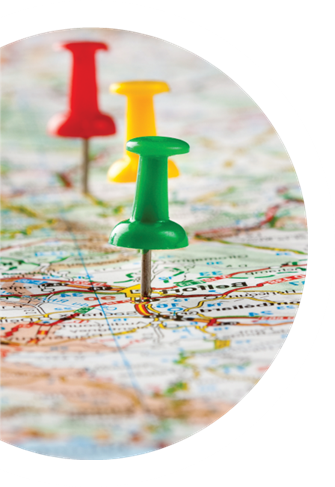 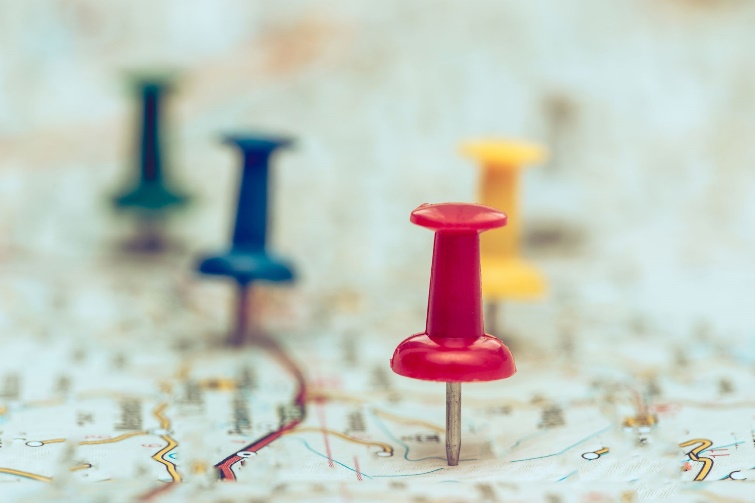 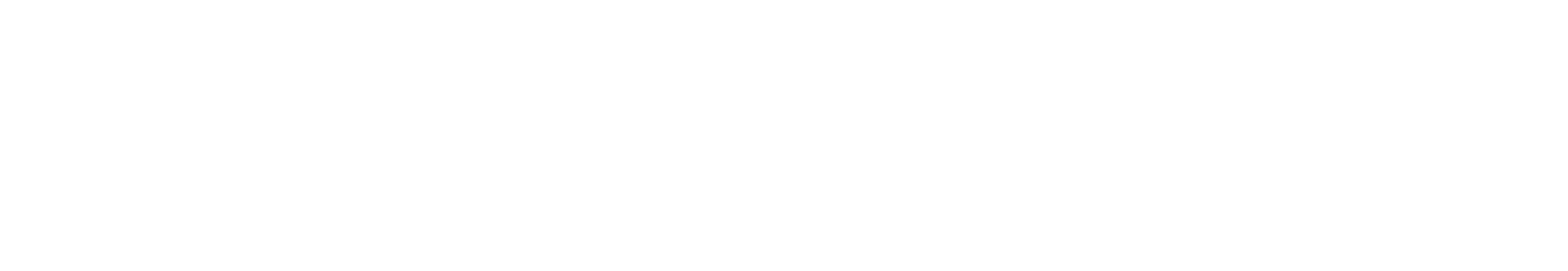 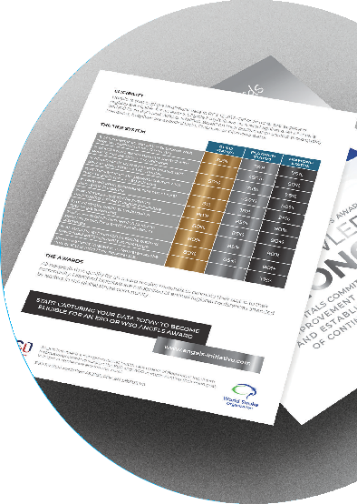 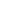 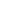 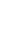 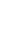 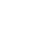 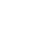 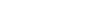 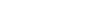 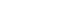 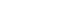 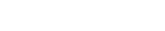 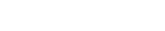 Territorial Division EU: NUT 1, NUT 2 and NUT 3
FIRST LEVEL
SECOND LEVEL
The NUTS classification (Nomenclature of territorial units for statistics) is a hierarchical system for dividing up the economic territory of the EU and the UK. The second level is what we want to focus on for Angels Regions.
Spanish Regions: NUTS-3
Spanish Regions: NUTS-1
Spanish Regions: NUTS-2
`
`
`
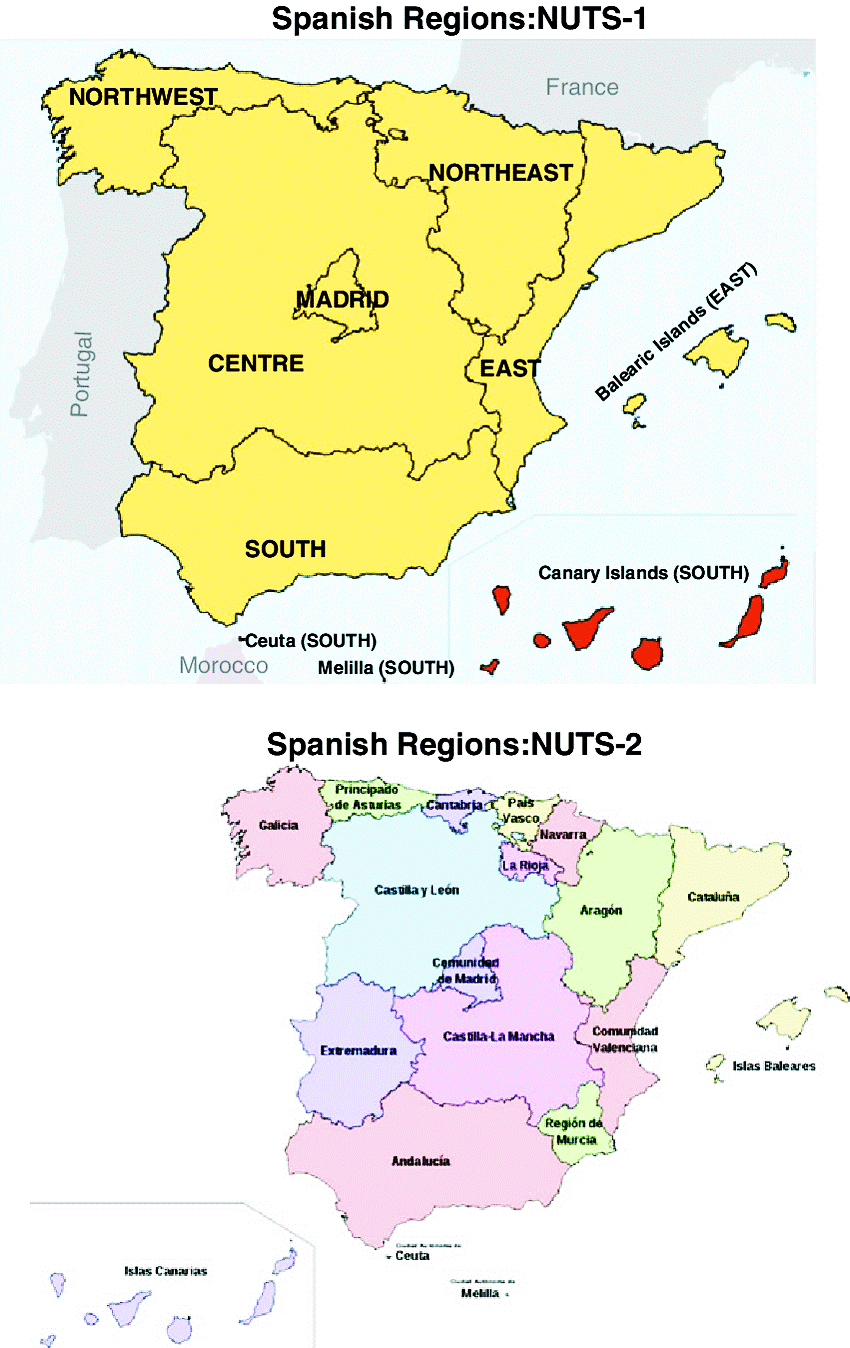 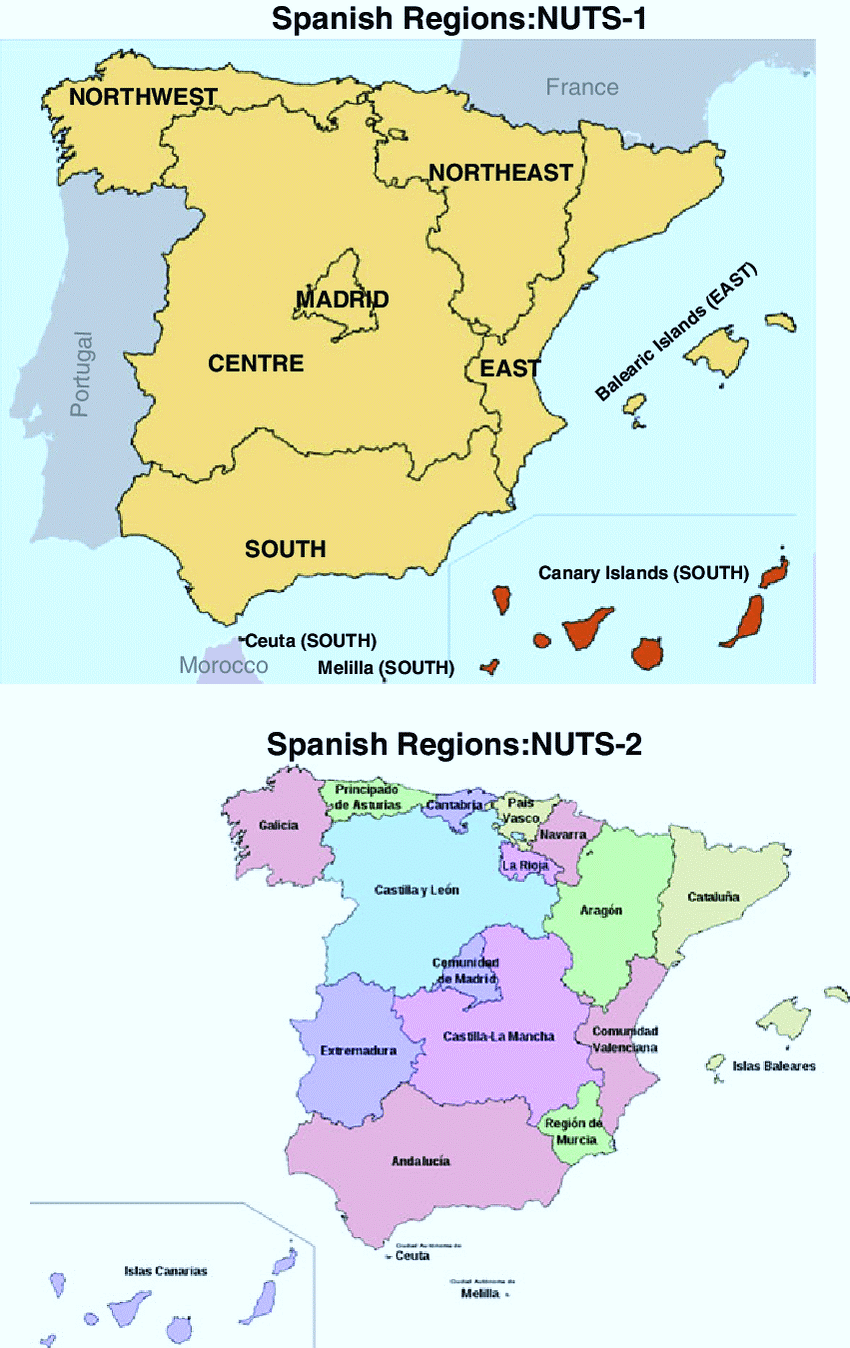 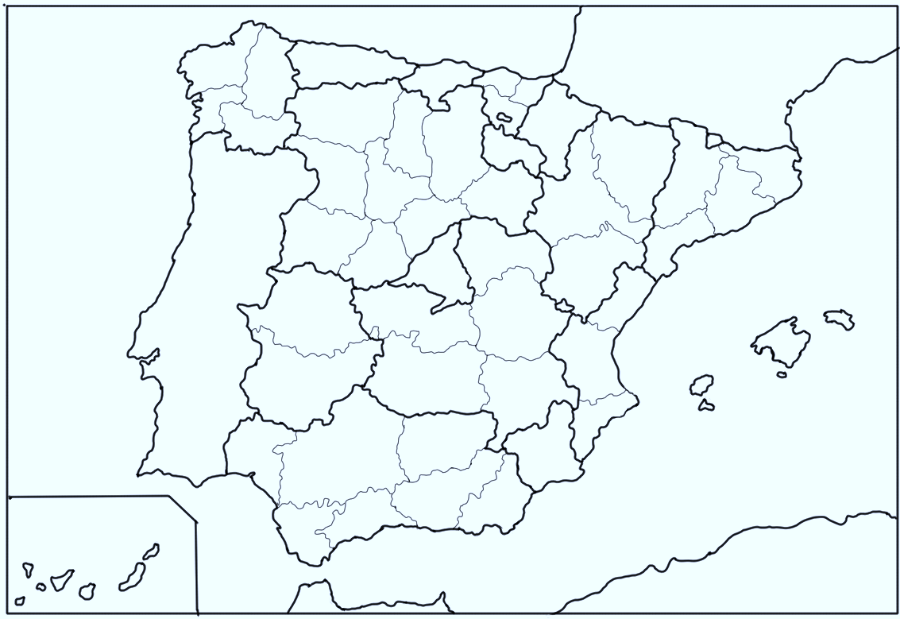 Recommended minimum and maximum population thresholds for the Angels Regions
NUTS 3: 150,000 – 800,000 inhabitants
Stroke Center Coverage
Points to consider in determining the Regionally Agreed Target:
Geographical coverage. Look at the stroke hospitals in a region and determine if the regional coverage is geographically adequate. You can use the mapping tool on the Angels website. The map shows a driving distance of 45 minutes around each hospital. If an area is not well covered, consider looking for a hospital in that area that could be part of the Stroke Network. 
The Formula. The column on the left shows the number of hospitals needed based on the population and the estimated stroke incidence in this region. If a more accurate number for the incidence is available, please feel free to update the formula. The formula is based on the premise that in a good system every hospital admits around 500 stroke patients a year. Reducing the number of hospitals to a number lower than suggested by the formula is possible, but the following implications must be considered. 
Driving distances. Fewer hospitals might mean longer driving distances.
Monitored beds needed. Fewer hospitals mean higher numbers of patients per hospital per year and therefore more monitored beds needed. The guidelines recommend that all stroke patients should be admitted to a stroke unit and closely monitored for at least 72 hours. 500 patients would mean a hospital would need around 6 monitored beds. 
The Angels team can provide you with an Excel file to determine the Regionally Agreed Target number.
It is necessary to agree on the optimal number and location of stroke hospitals in the region to offer all patients good access to stroke care. Several points will be considered in this process. The final agreed number will be termed our “Regionally Agreed Target”. It should be noted that this is an aspirational figure, even if this number has not yet been reached.
Example:
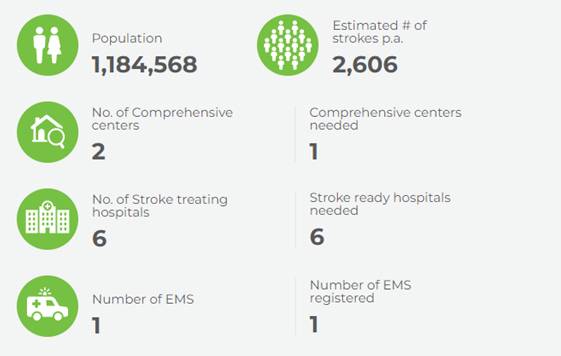 Regions overview – Czech Republic 2023
COVERAGE
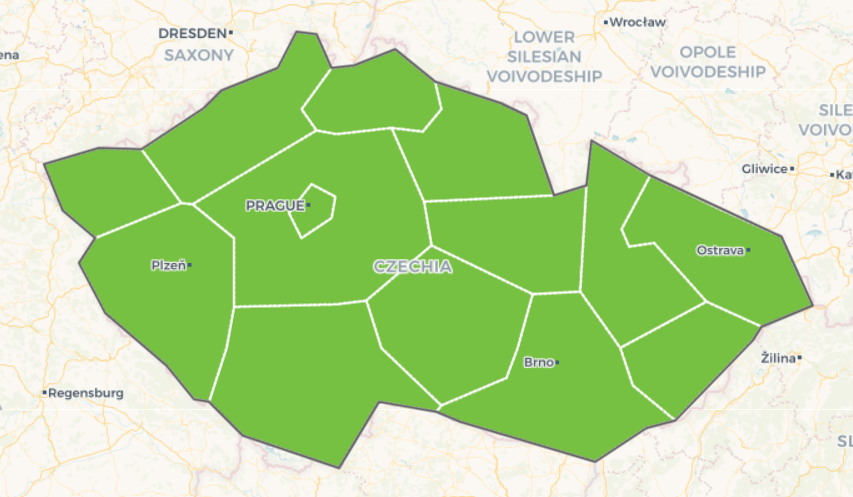 Stroke center performance for GOLD status in WSO/ESO Angels Awards
50%
50%
5%
80%
80%
80%
80%
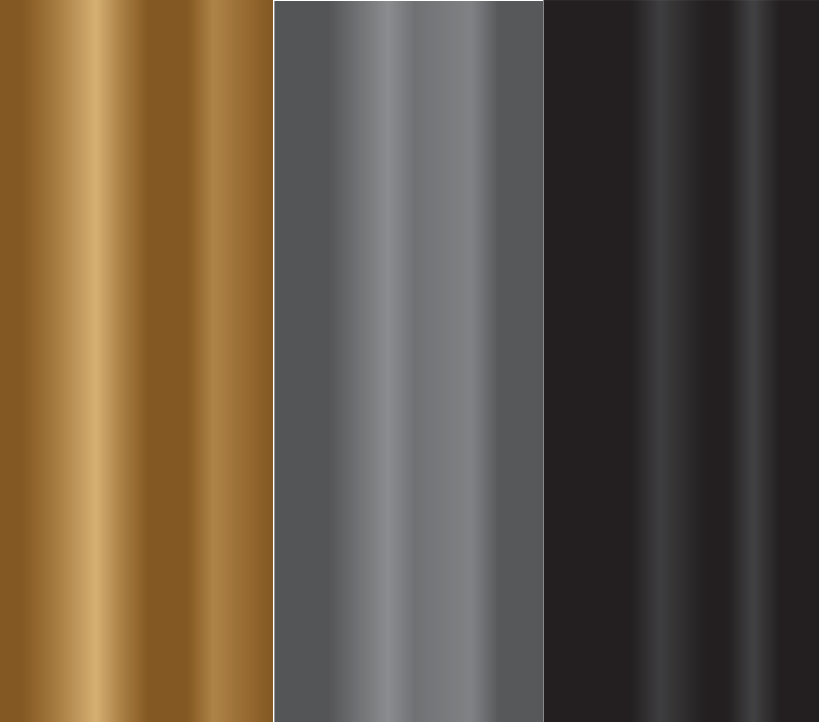 AF prescribedanticoagulants
Recanalizationrate
DTG<120 minutes
DTN<60 minutes
UndergoingCT/MR
Undergoingdysphagiascreening
Non-AFprescribedantiplatelet
Regions overview – Czech Republic  2023
SC PERFORMANCE
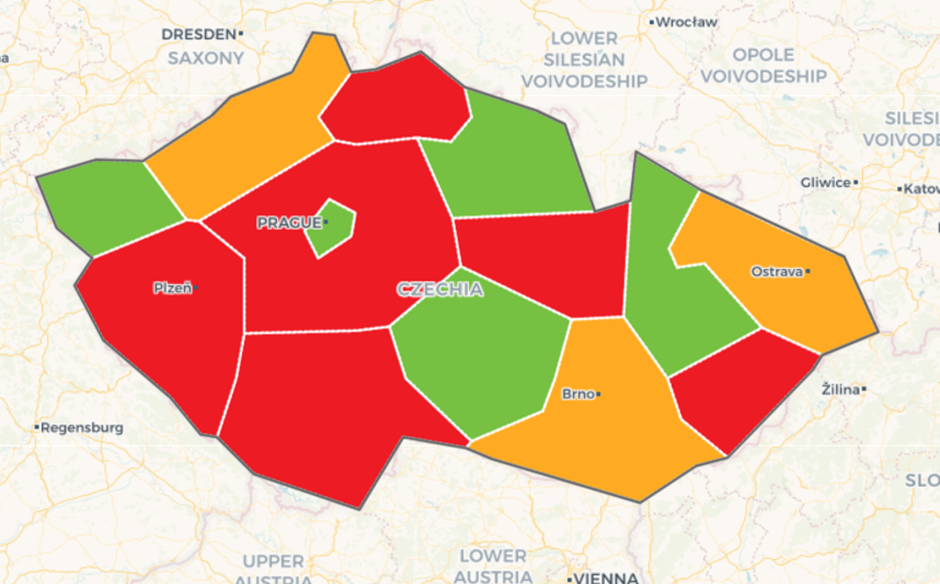 Emergency Medical Services performance for GOLD status in EMS Angels Awards
31-35
min
85%
85%
85%
85%
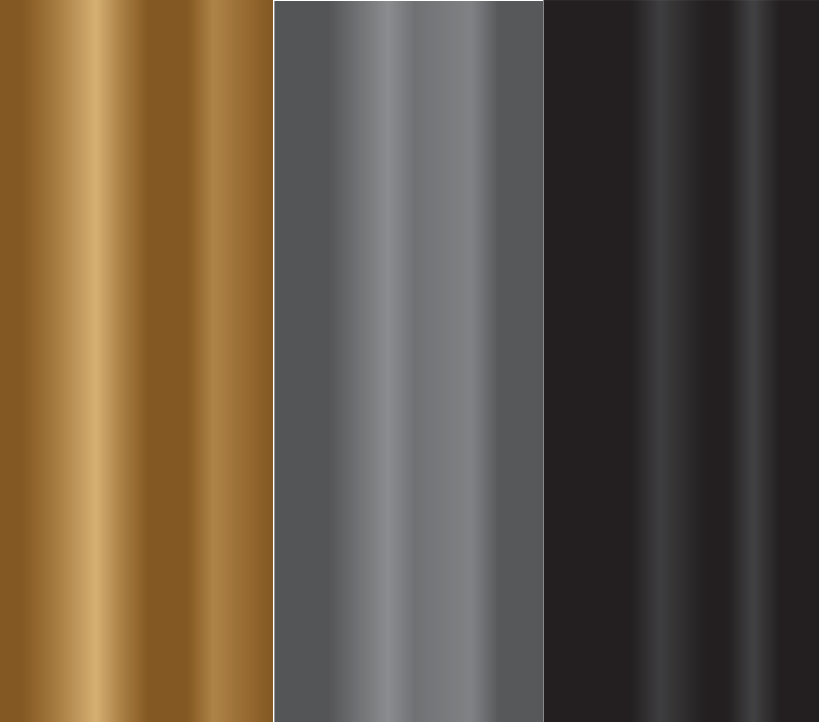 Delivered to stroke-ready hospitals
Time last knownnormal is reported
Median time on scene
Pre-notification to hospital
Medication details reported
Regions overview – Czech Republic 2023
EMS PERFORMANCE
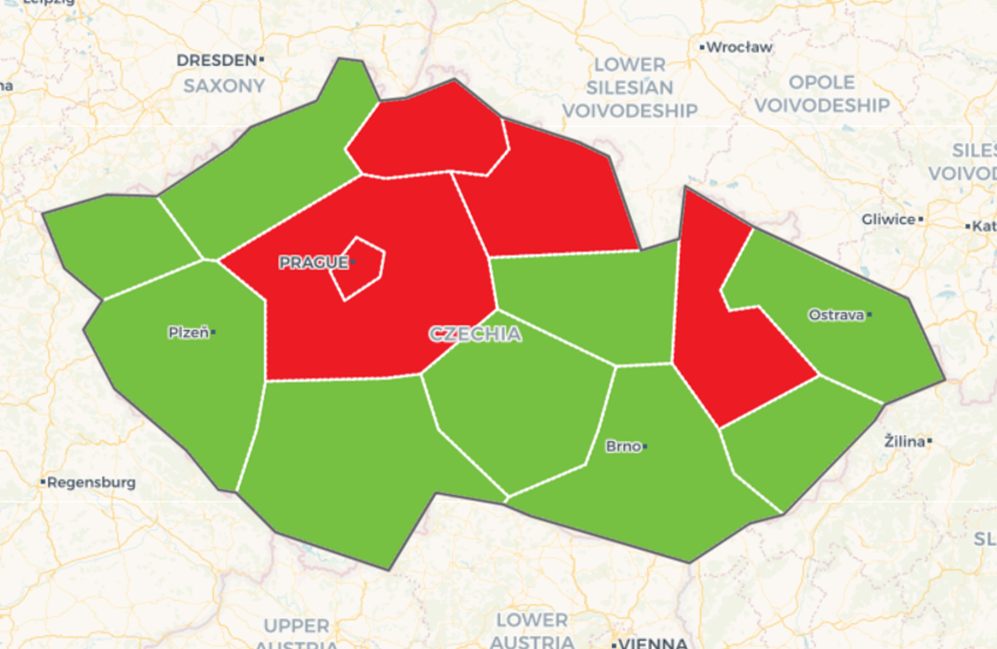 At the level of EMS
National EMS Angels Steering Committee
Quality Monitoring
(EMS Angels Awards)
EMS Education(Advanced Stroke Life Support, (sub) regional and local trainings)
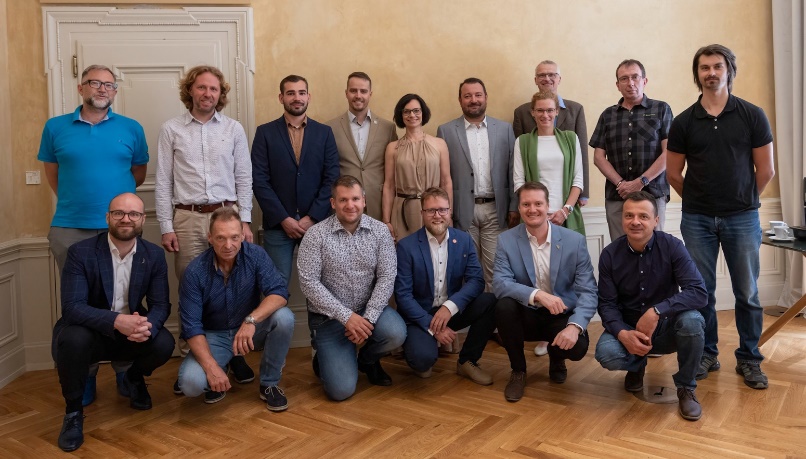 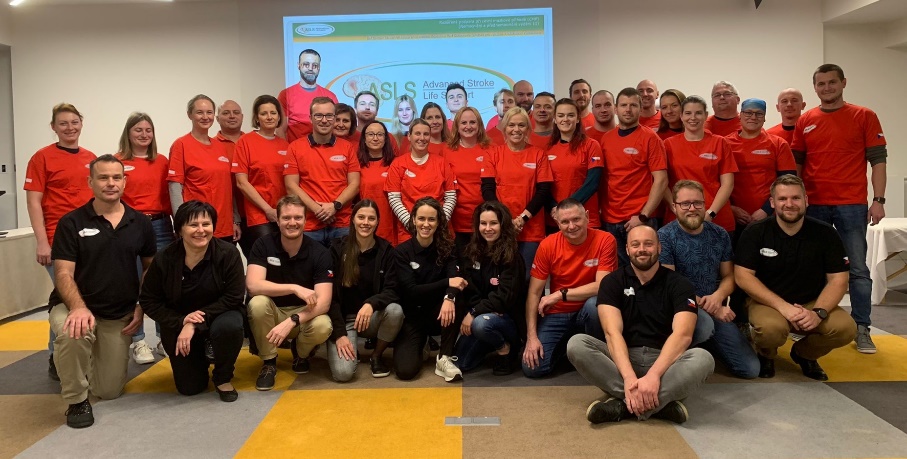 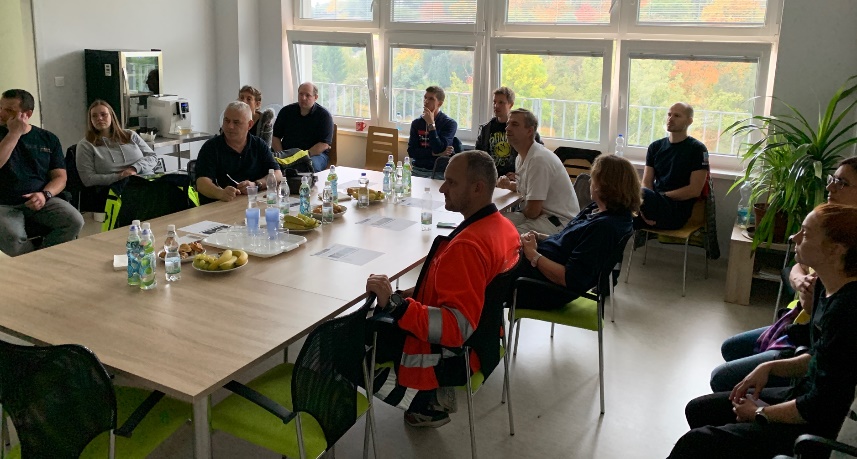 EMS Steering Committee (all 14 EMS involved)
Prague - Advanced Stroke Life Support
SC Most – Seminar and patient visits for EMS
Awareness
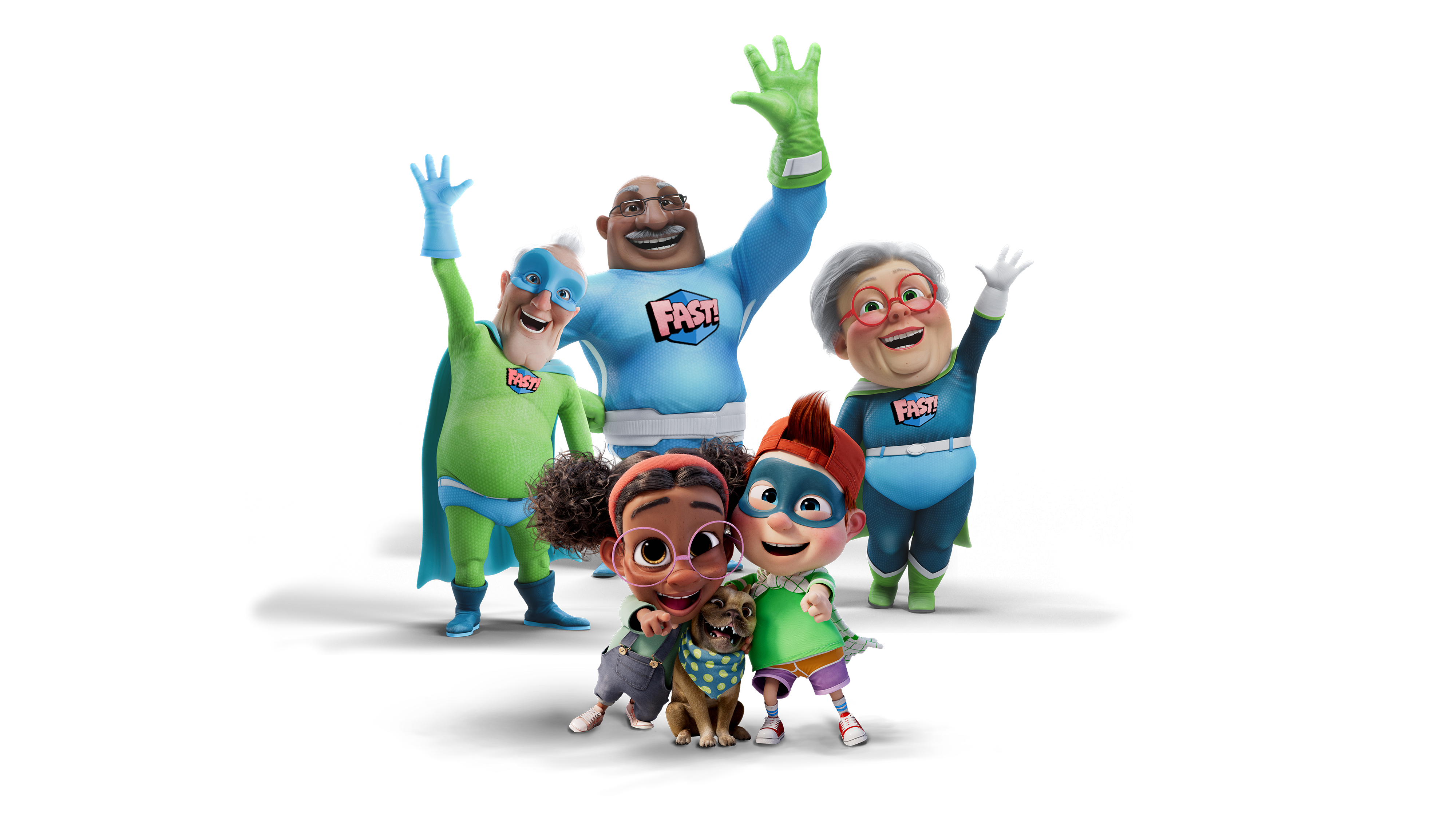 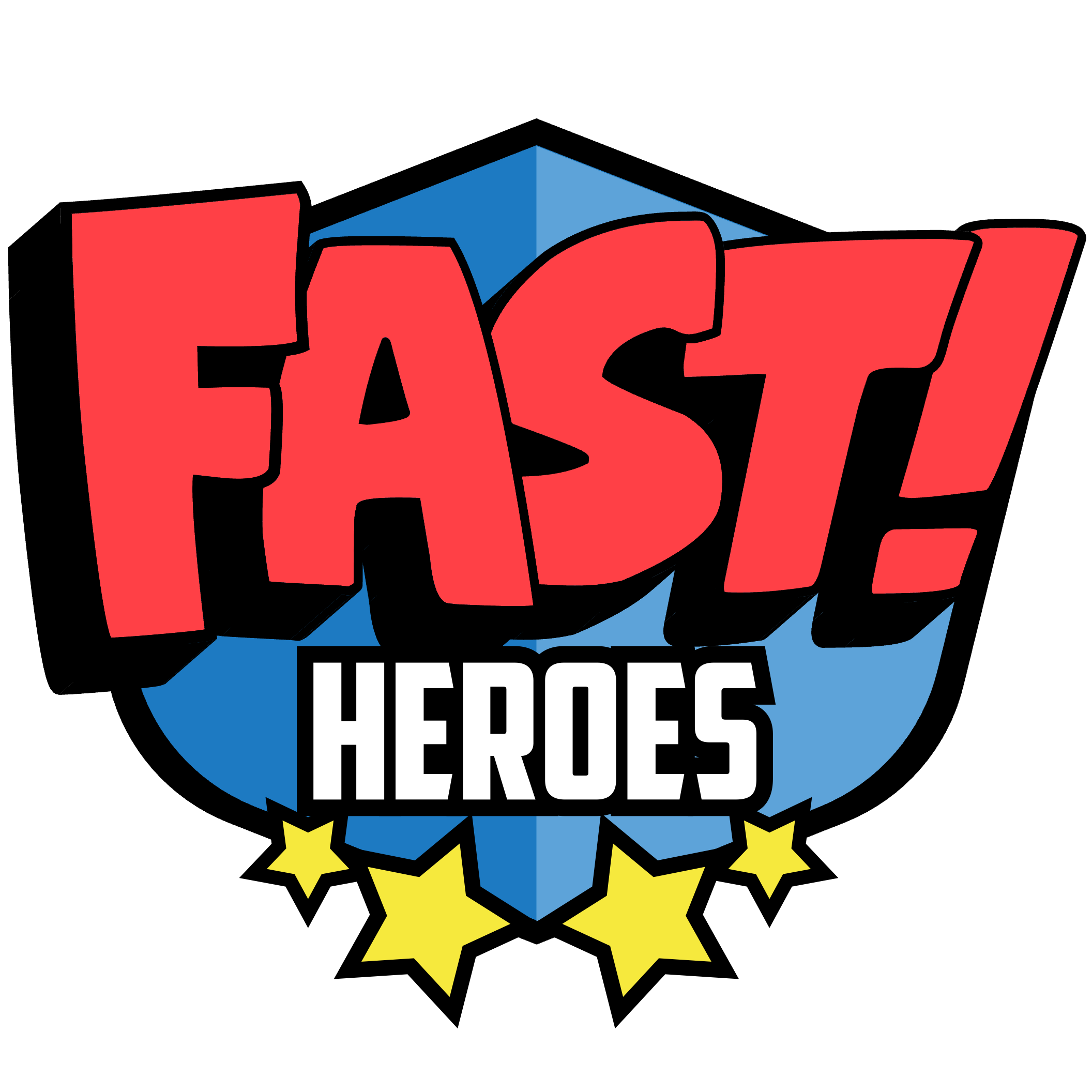 Reach awareness education target through the implementation of FAST Heroes.
Additional awareness activities with Stroke Support Organizations
For every 1,000,000 inhabitants we assume 2,200 stroke patients (220 per 100,000 inhabitants).To educate the same number of patients we need half the number of children educated through FAST Heroes (each child educates two grandparents).
FAST Heroes
SAVING THE WORLD, ONE GRANDPARENT AT A TIME
Regions overview – Czech Republic 2023
AWARENESS – FAST HEROES
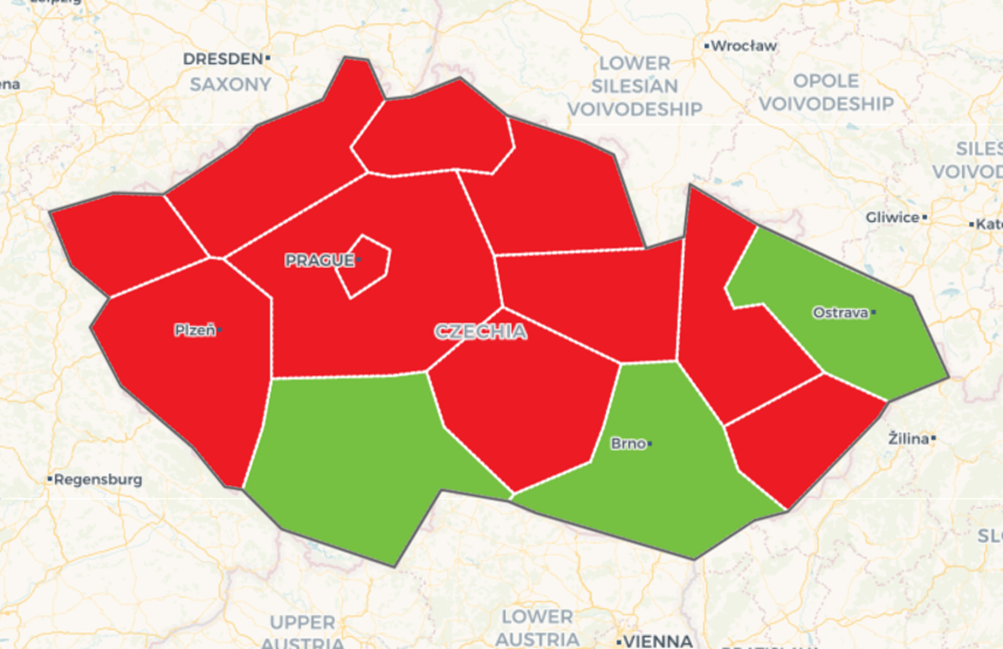 Awareness Performance (FAST Heroes)
SCHOOL SIGN-UPS
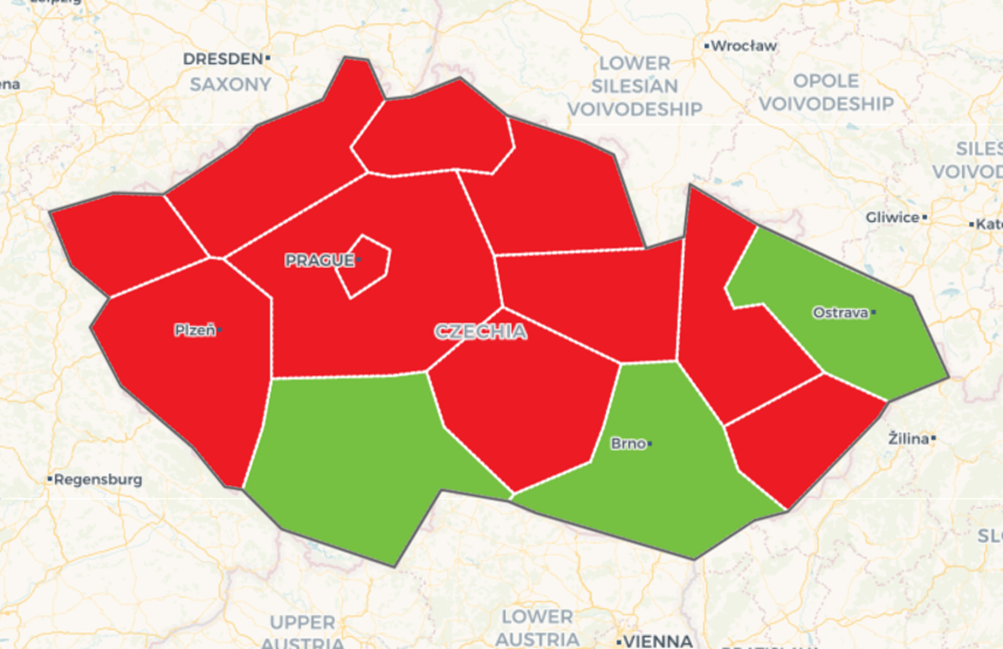 Regions overview – Czech Republic 2023
REGION STATUS
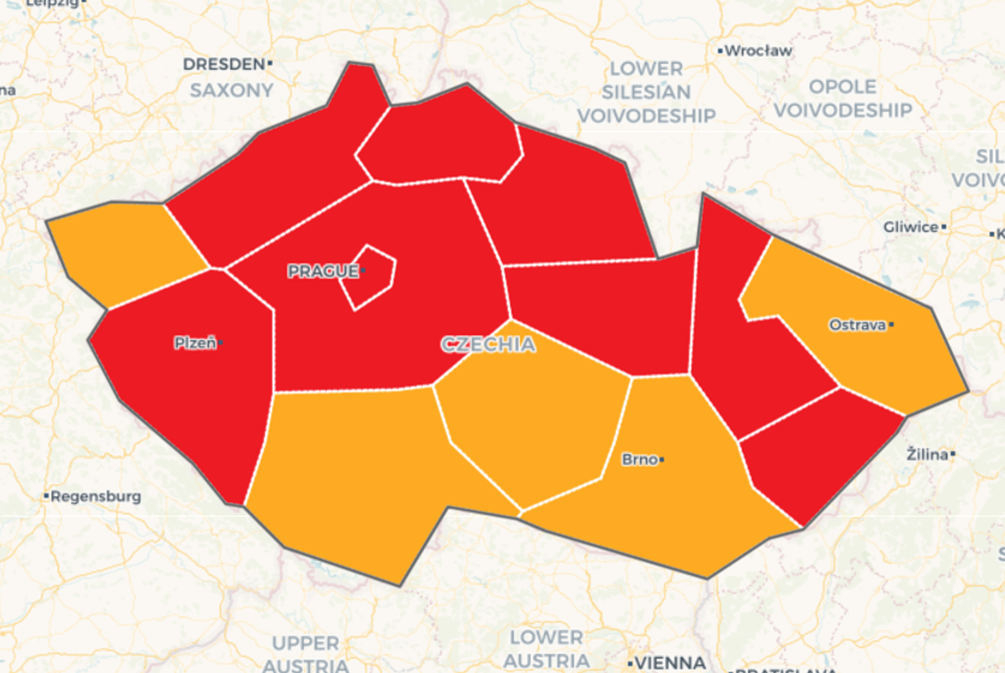 Angels City Ceremony – Sapucaia do sul, Brazil
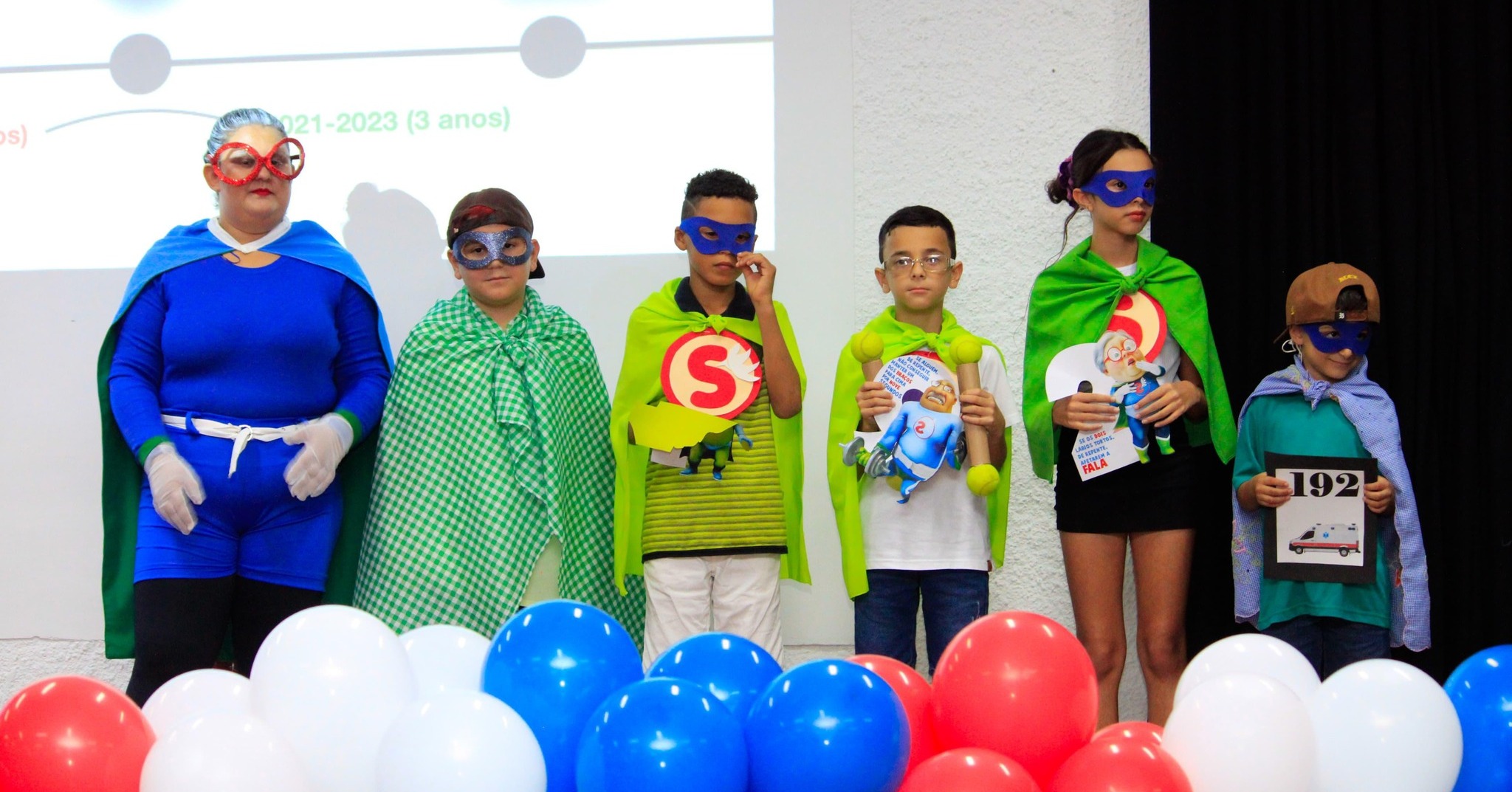 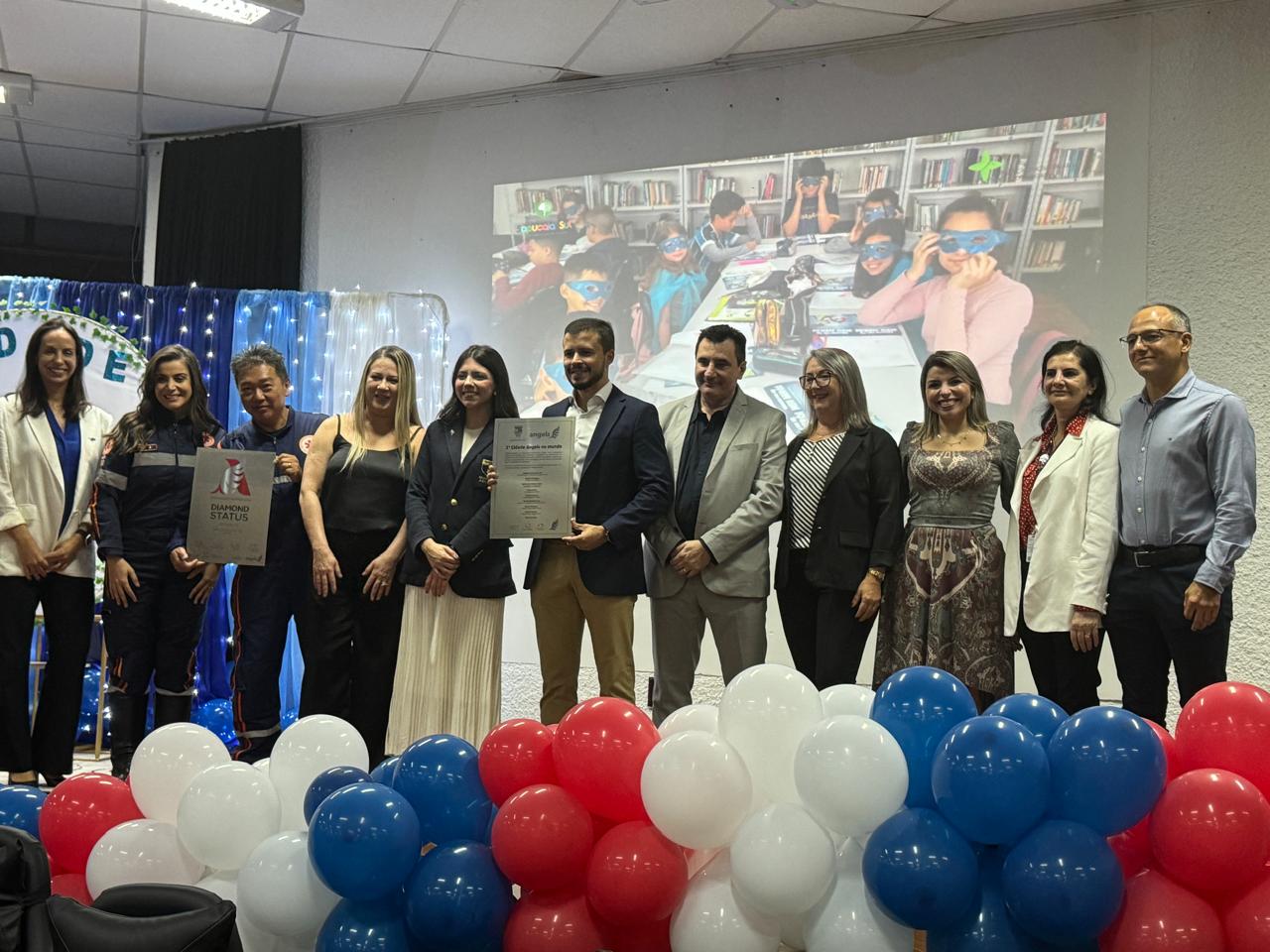 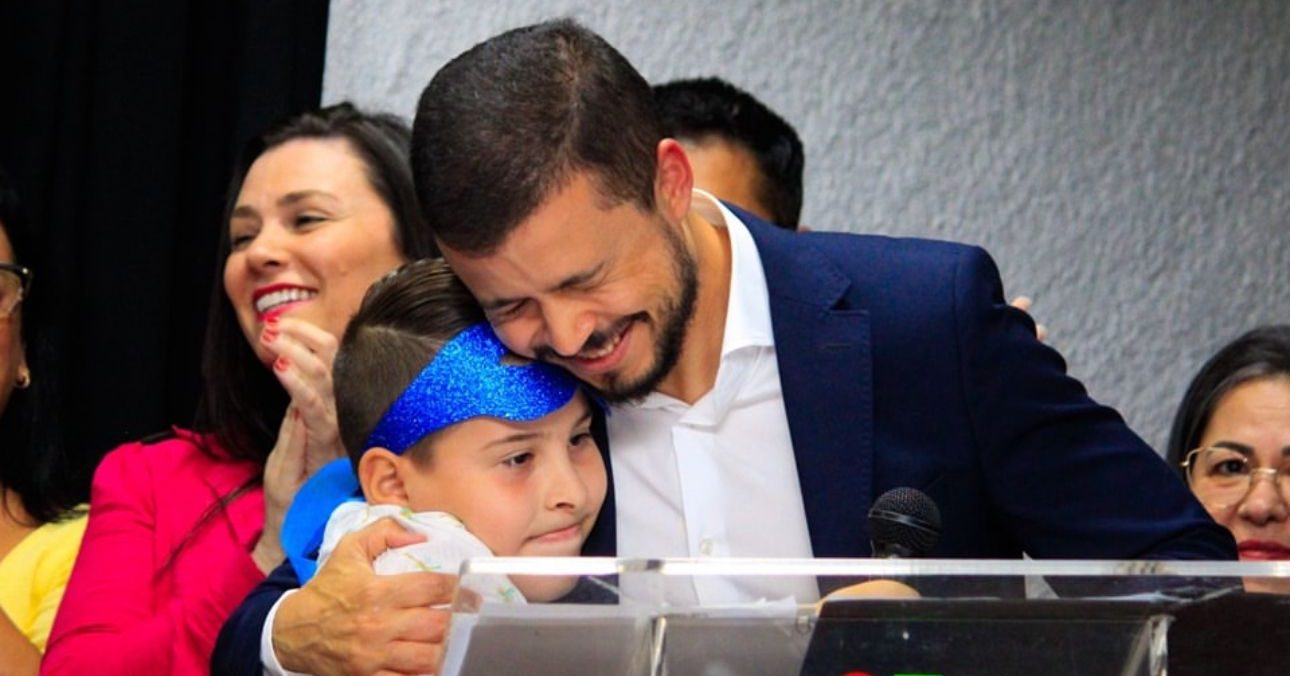 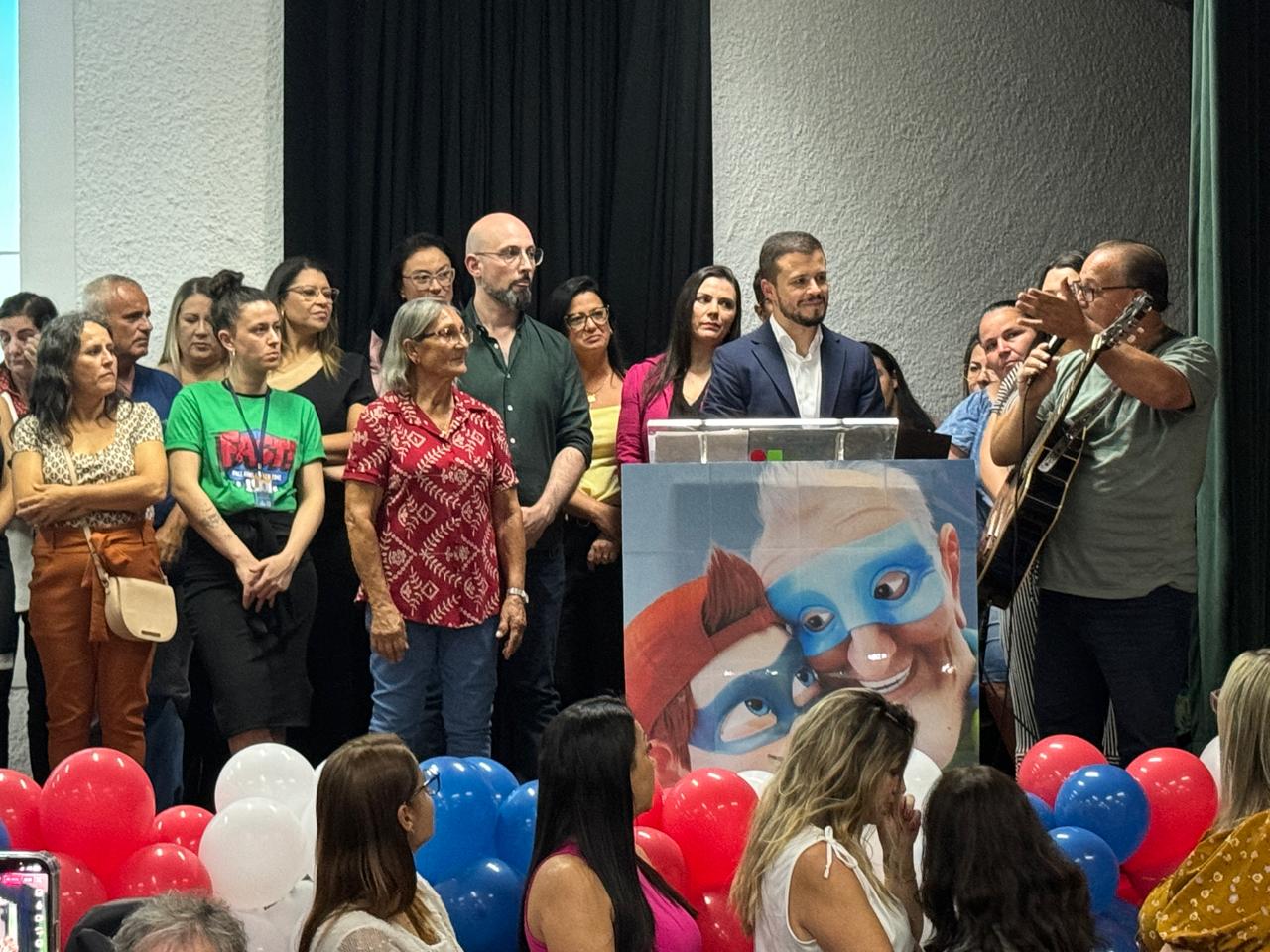 Angels Region
STROKE SYMPTOM RECOGNITION 
(Awareness campaign)
COVERAGE
(Involve heath authorities)
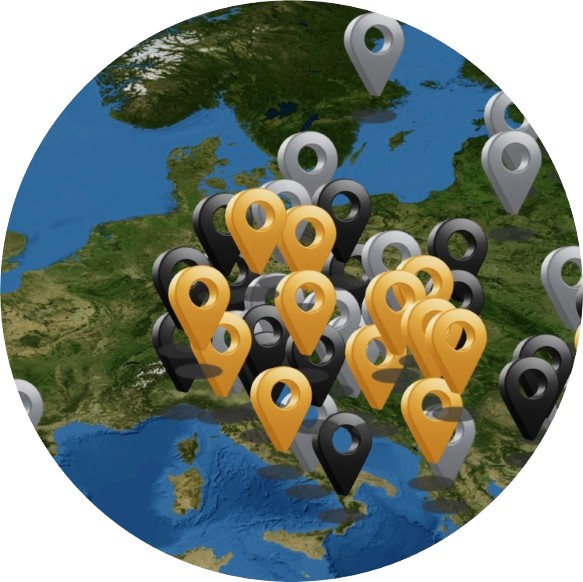 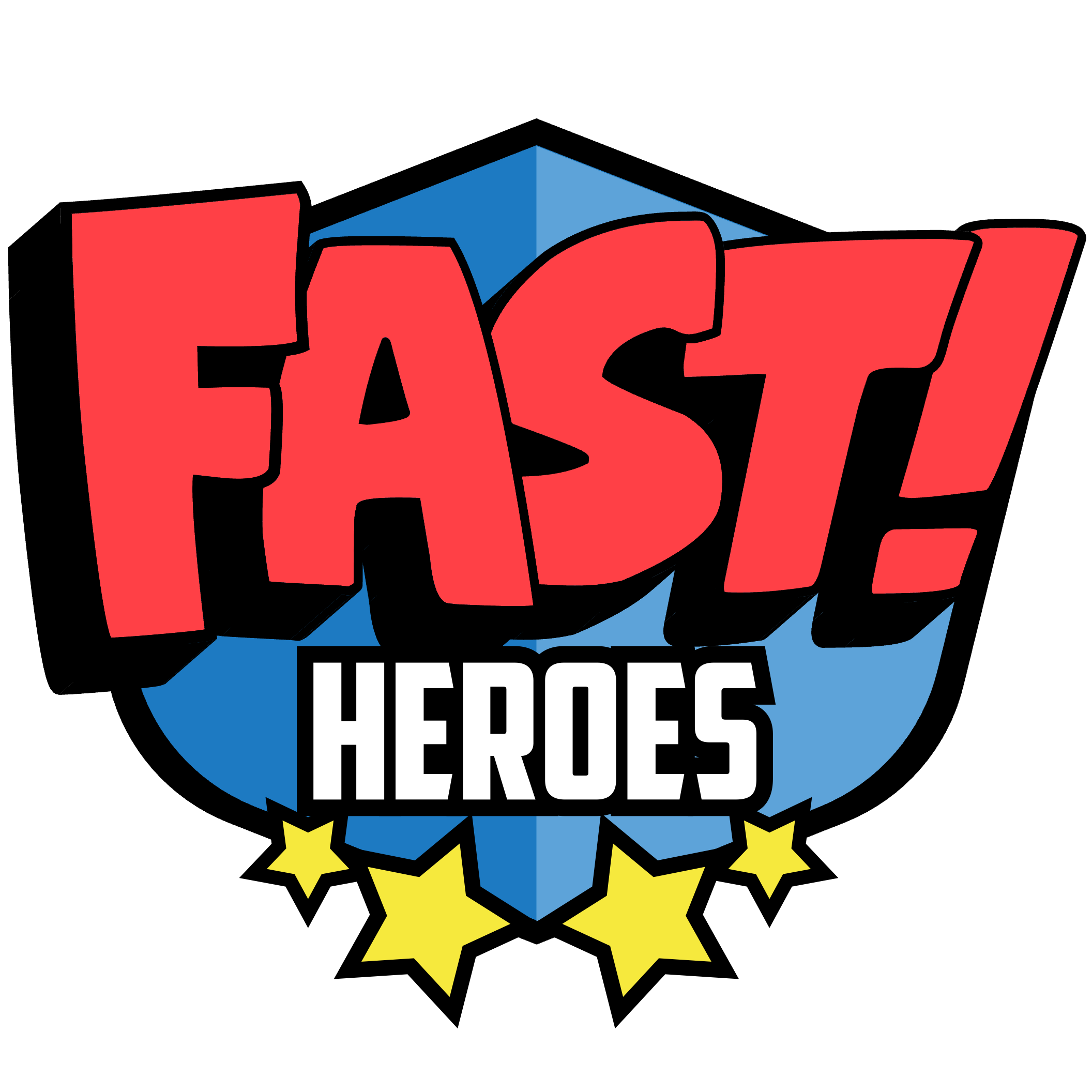 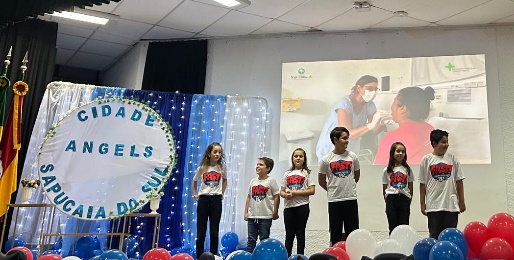 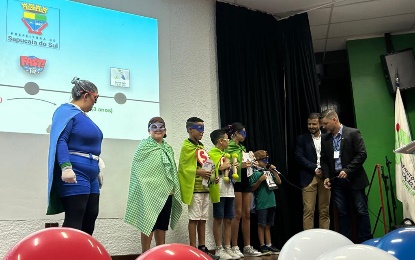 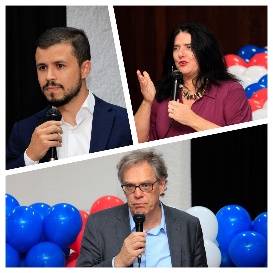 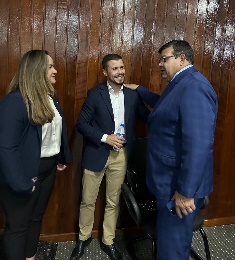 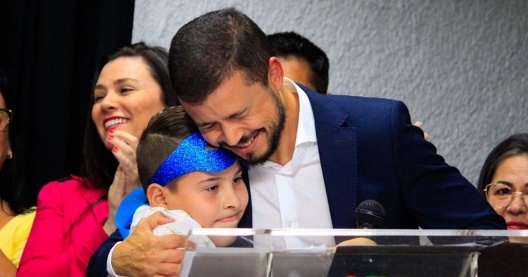 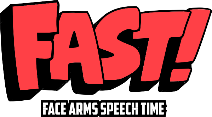 PRE-HOSPITAL CARE
HOSPITAL CARE
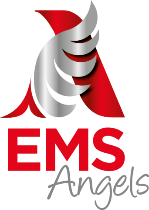 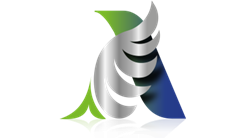 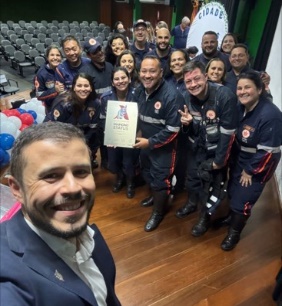 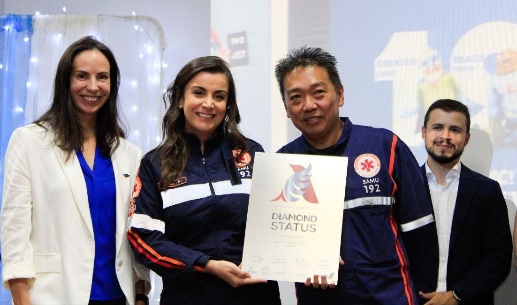 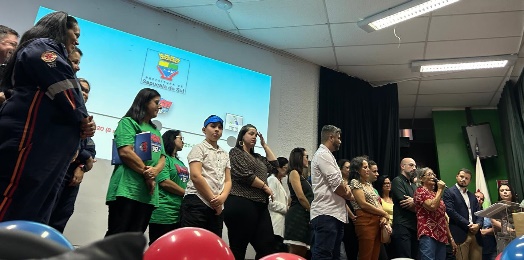 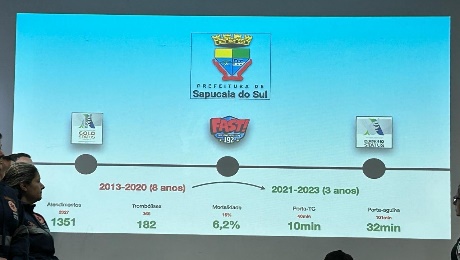 The power of celebrating together
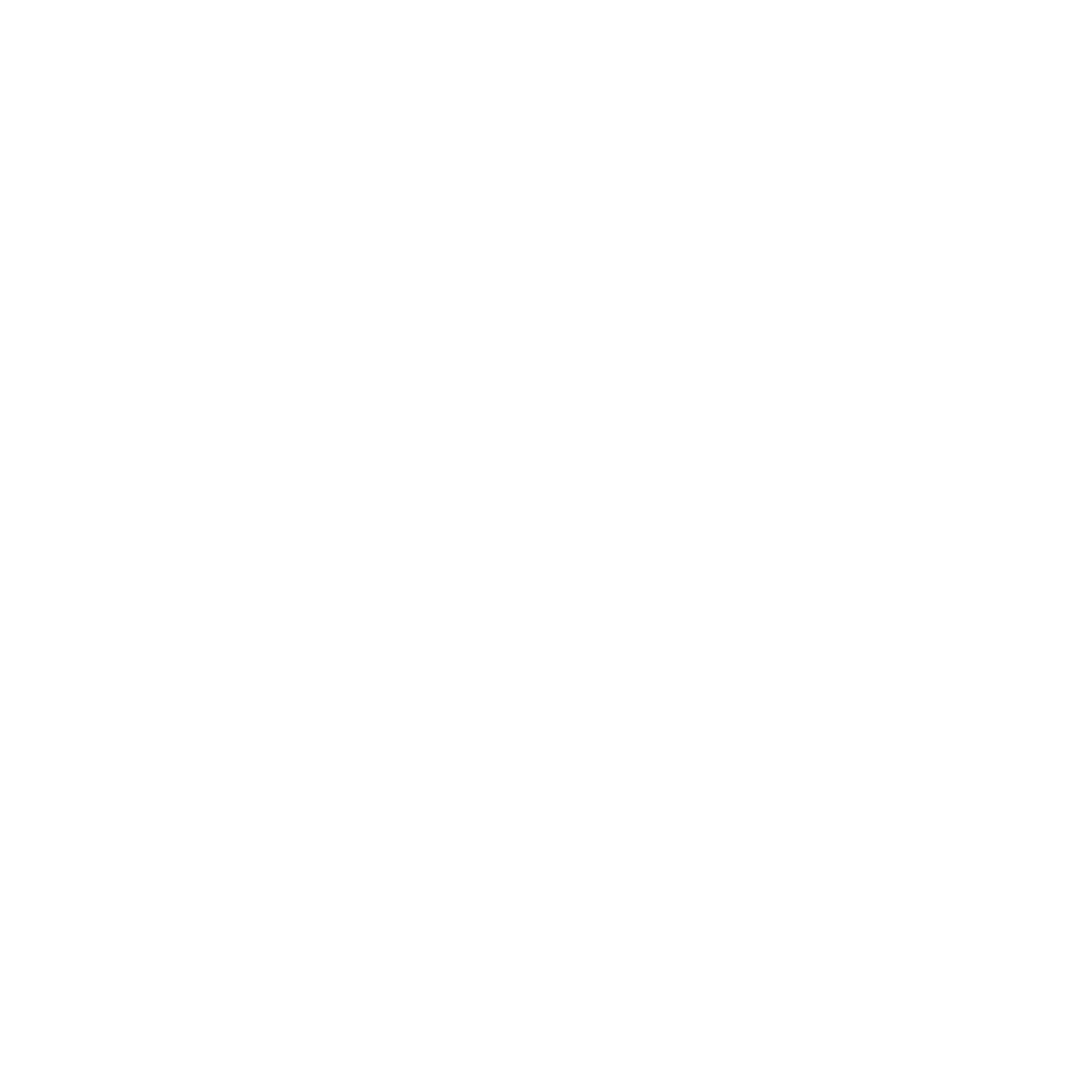 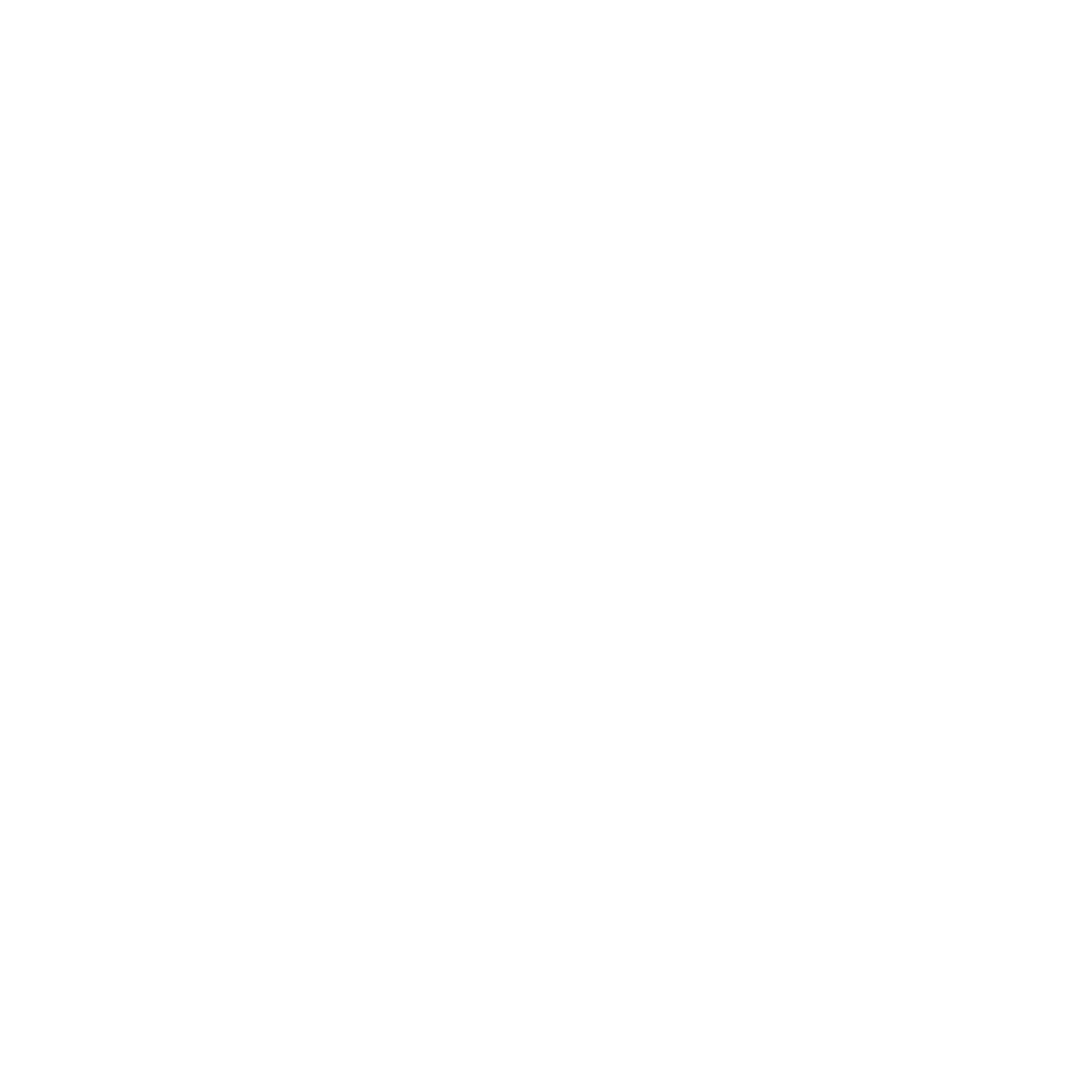 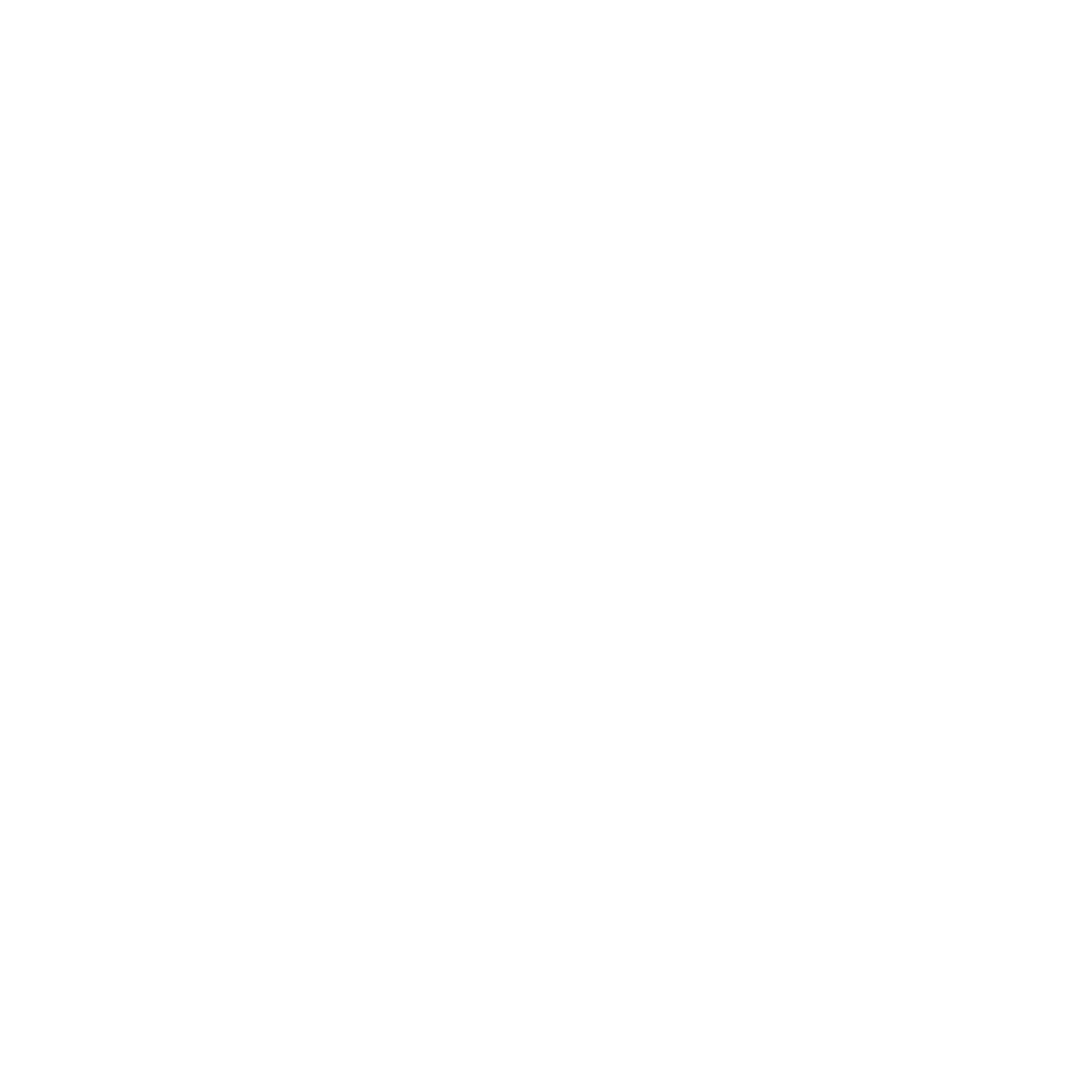 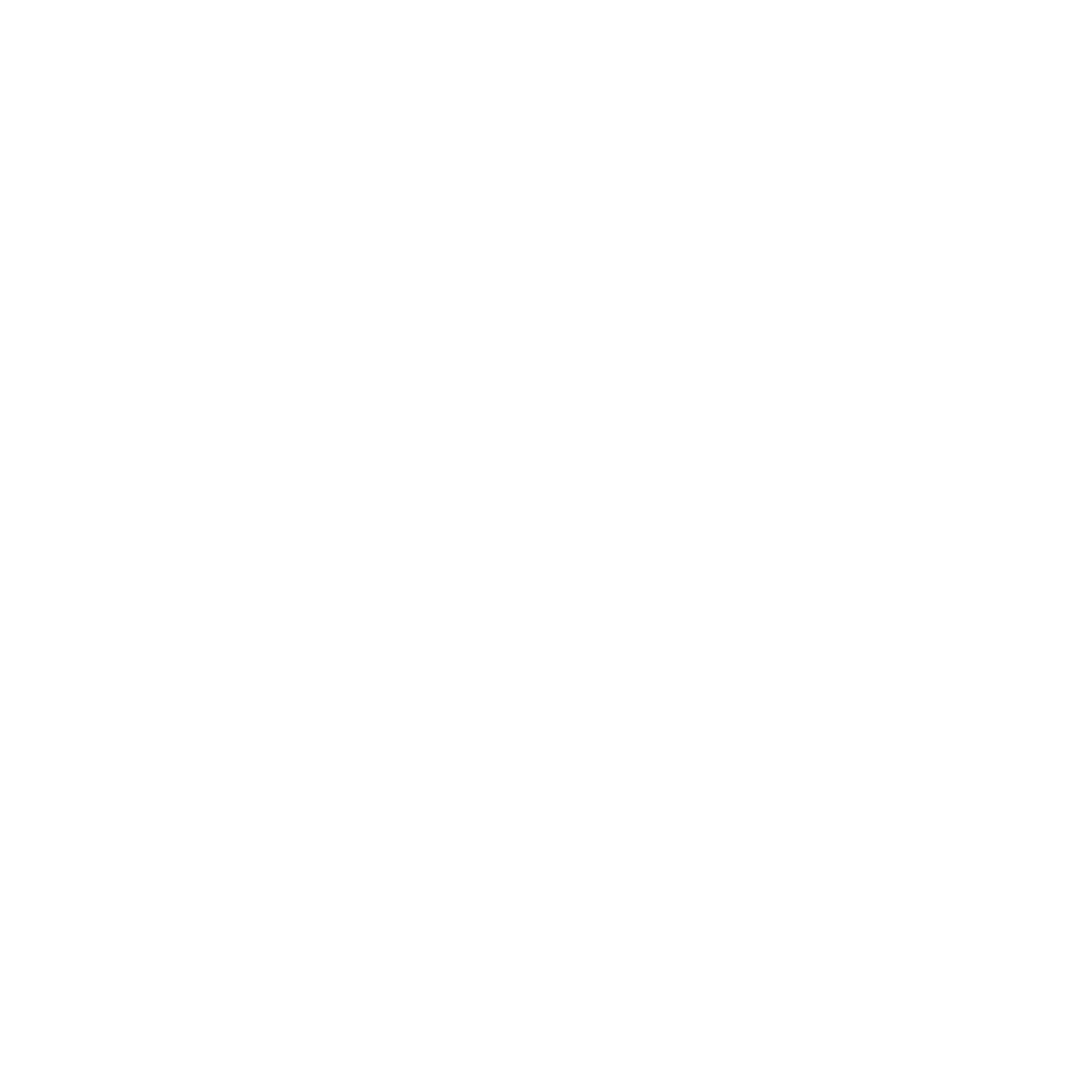 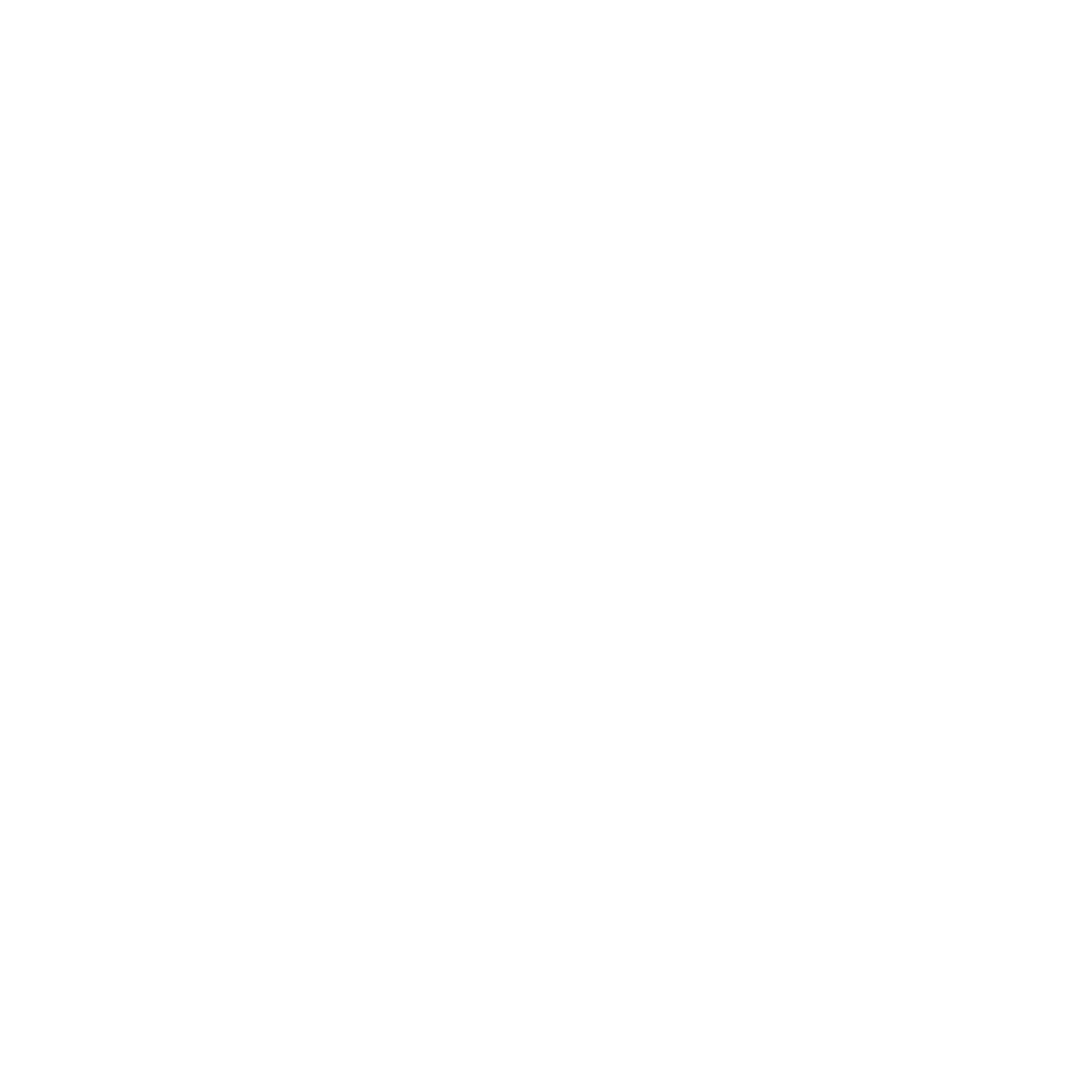 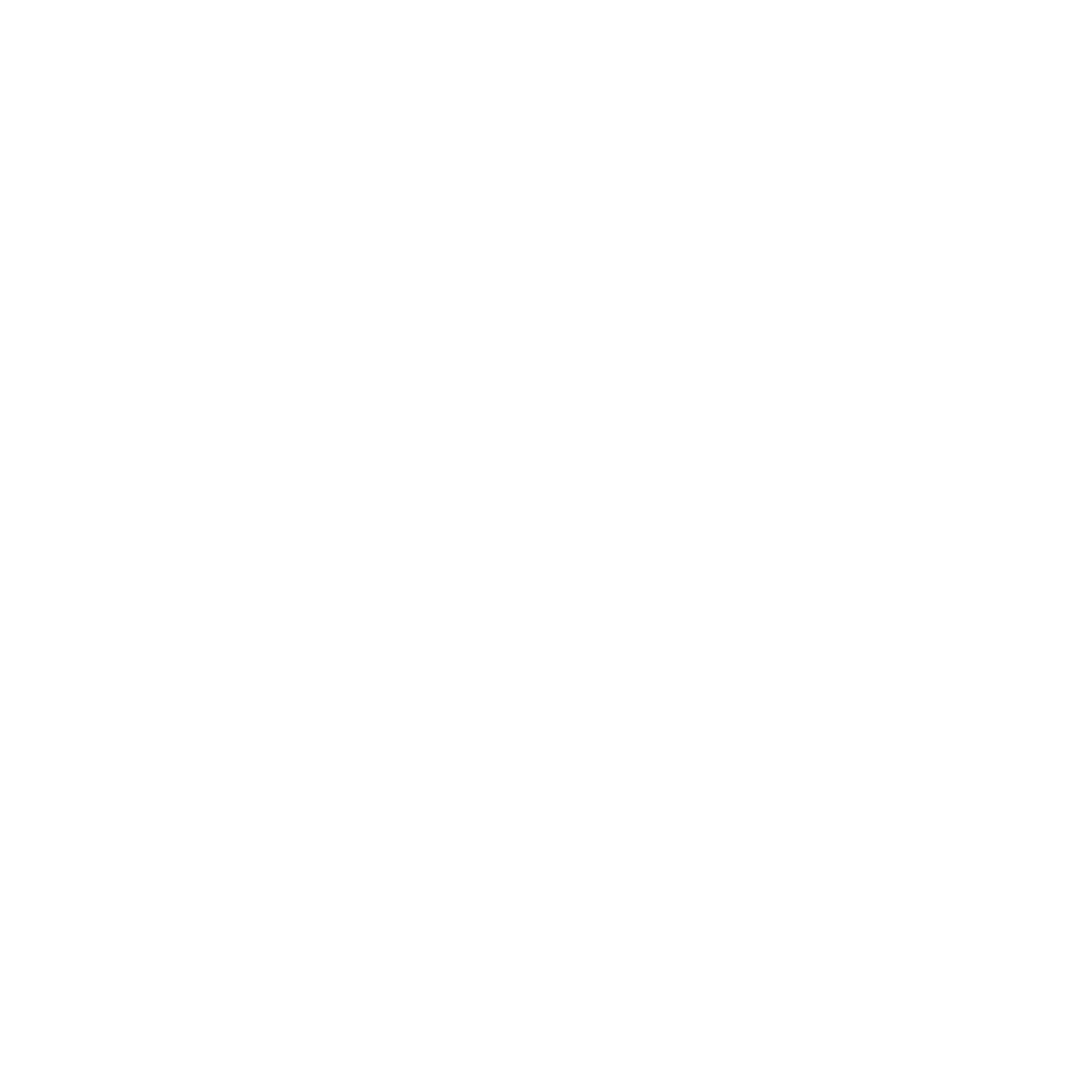 All the people involved in the process
Schools (teachers and children)
Mayor
Ministry of Health/Education
EMS
Hospitals
Patients
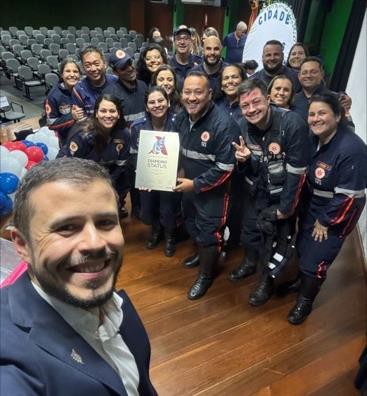 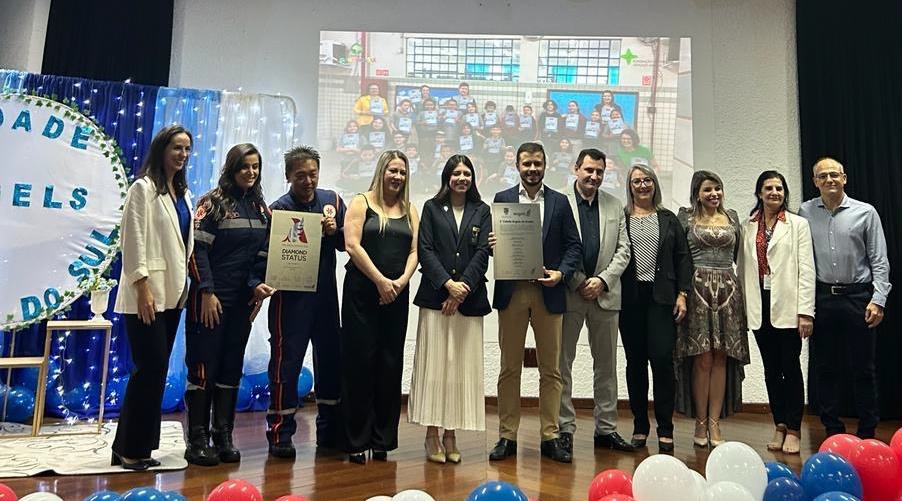 STROKE IS NO LONGER JUST OUR PRIORITY; IT IS NOW  EVERYONE'S PRIORITY, WORKING TOWARDS THE SAME GOAL.
Press releases & mediaNow more regions want to join the movement!
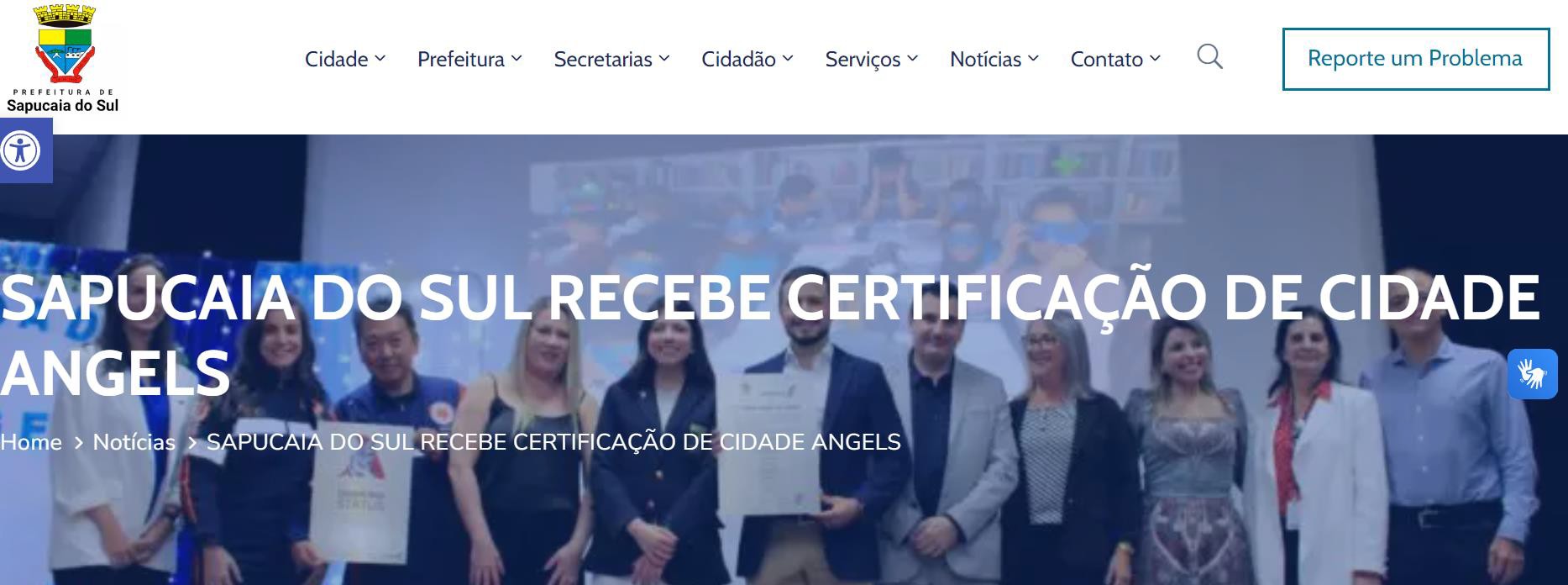 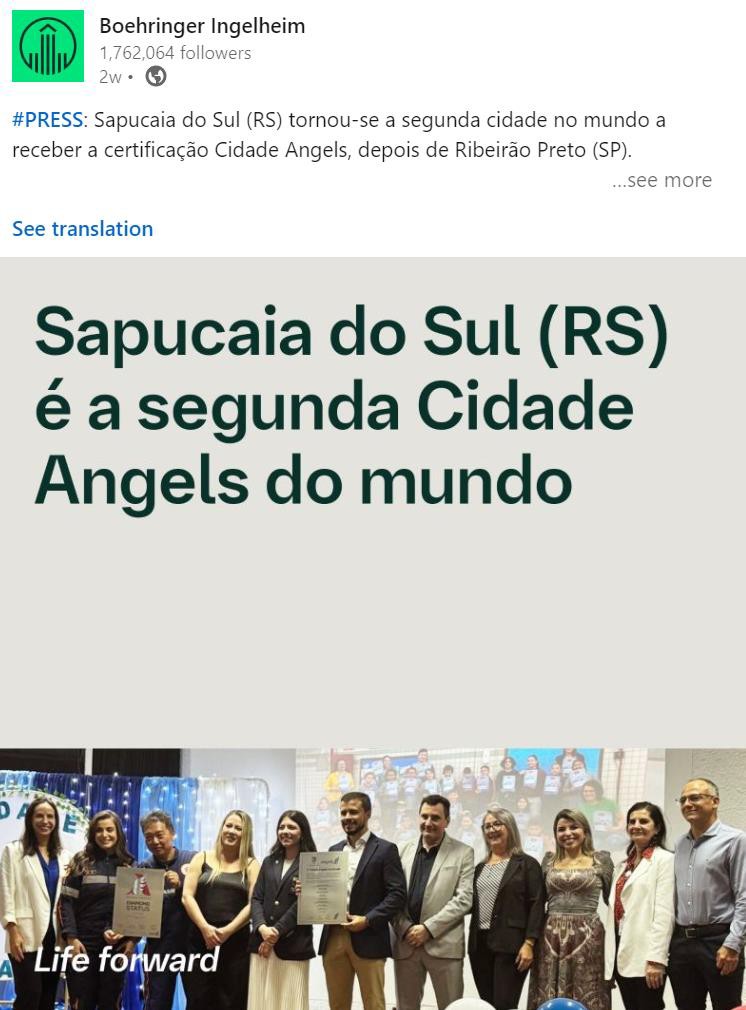 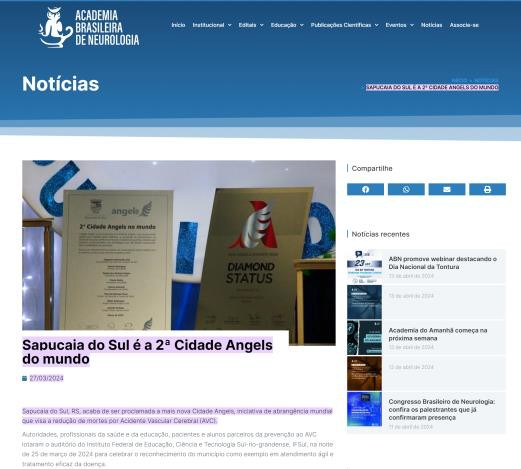 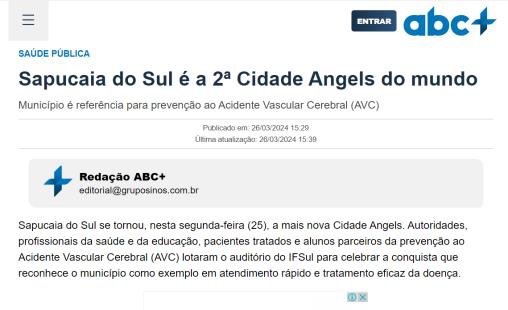 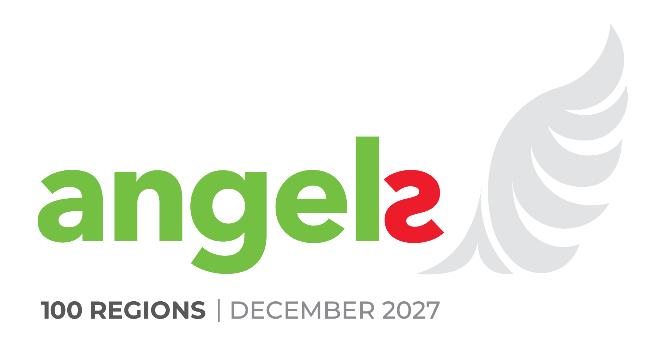 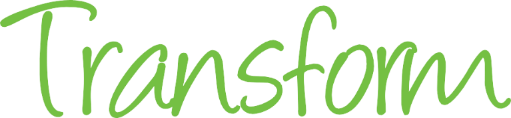 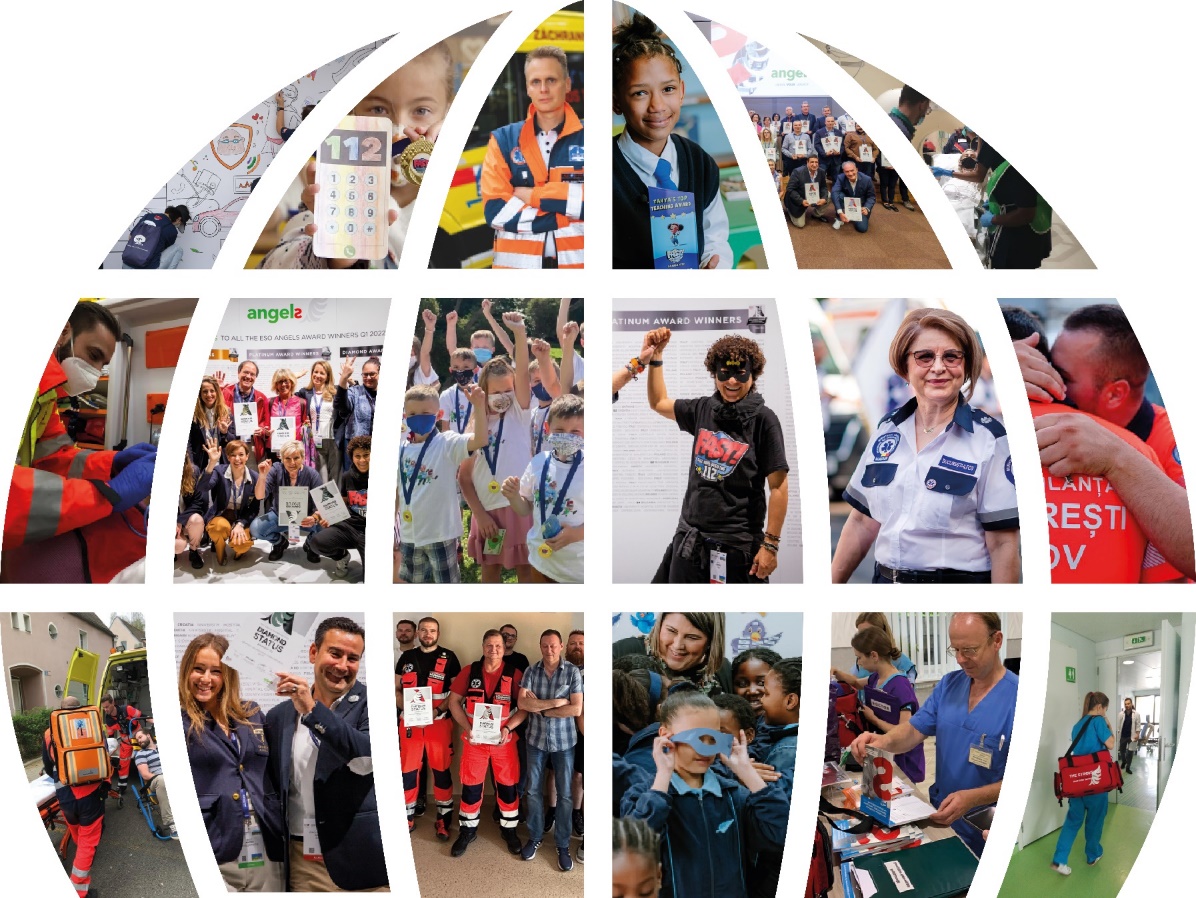 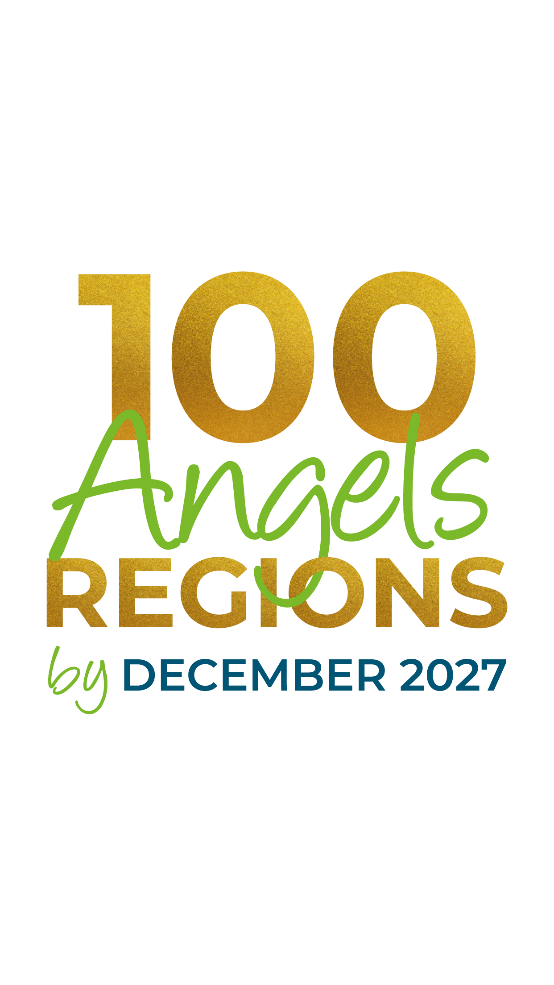 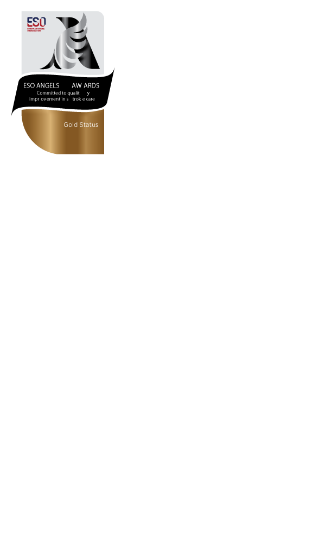 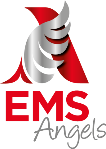 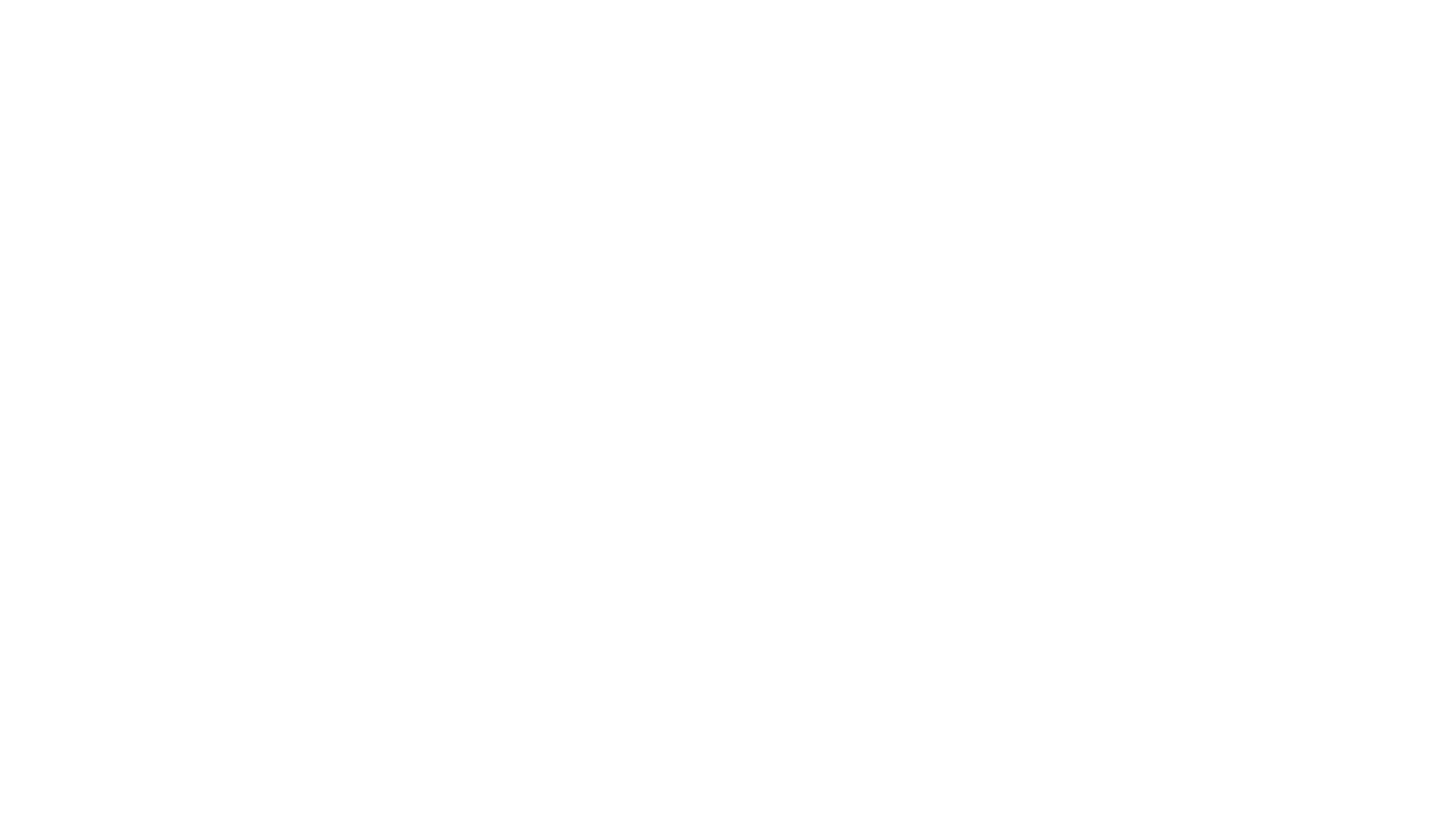 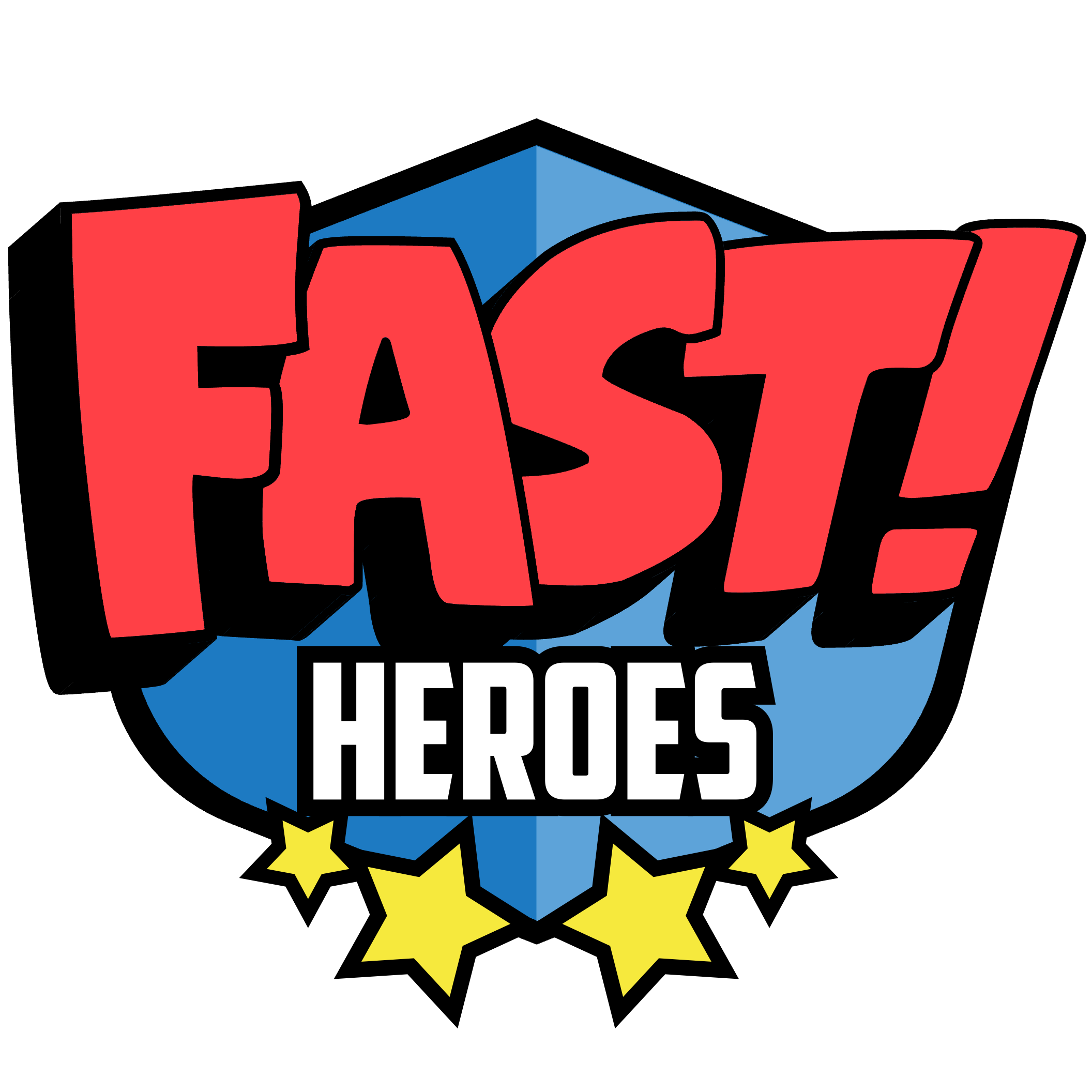 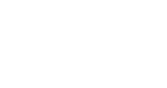